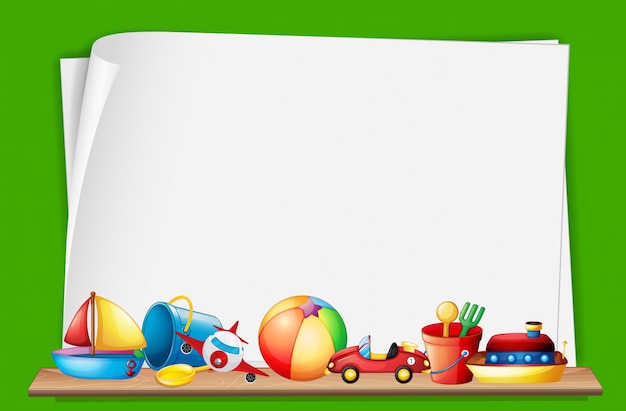 «Развивающая предметно-пространственная ДОУ»
МБДОУ «Детский сад  №33
«Юбилейный»
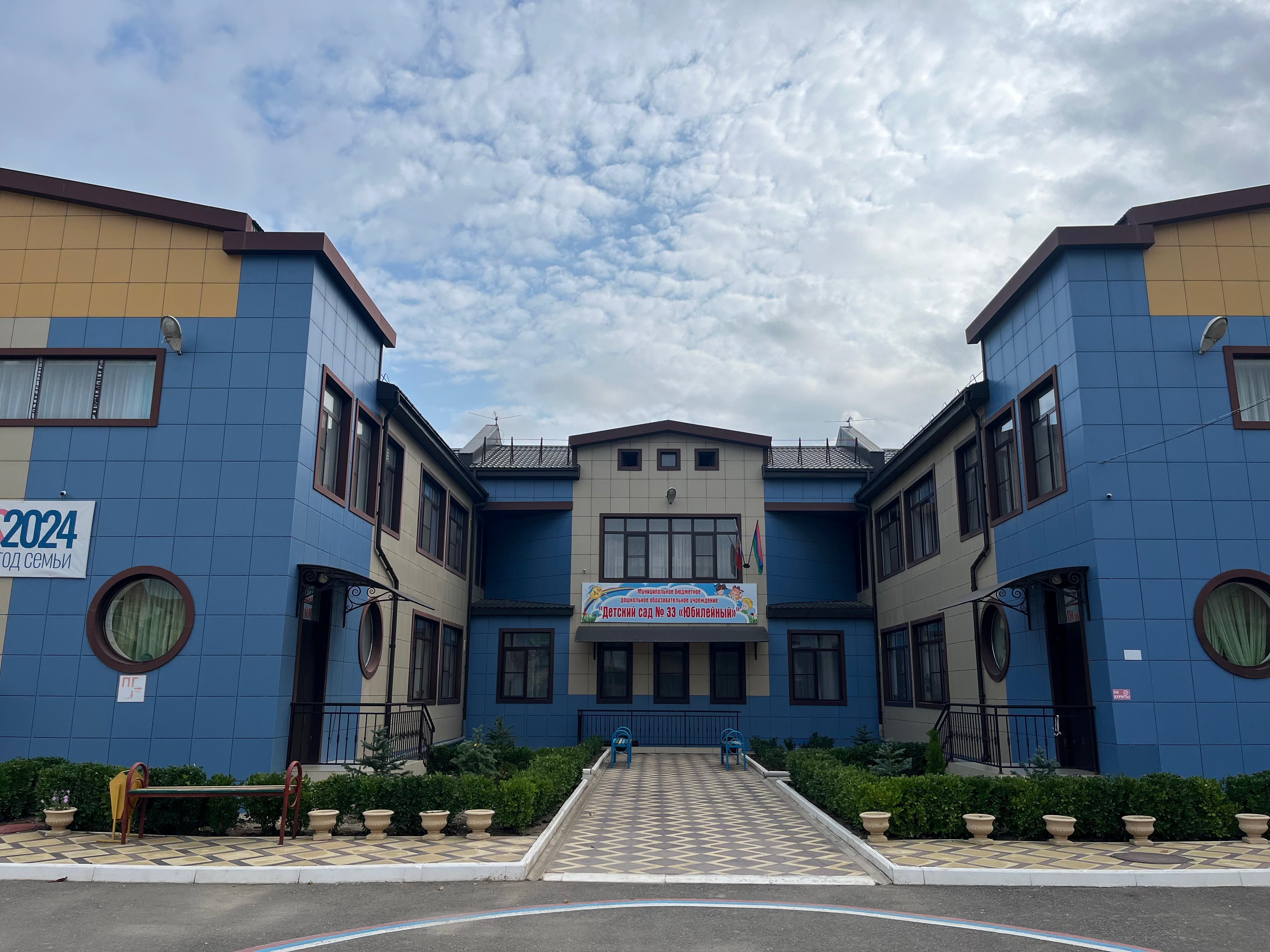 «На развитие личности ребенка влияет 
           не только наследственность и воспитание,
            но и немаловажное значение играет среда, 
    в которой пребывает ребенок»
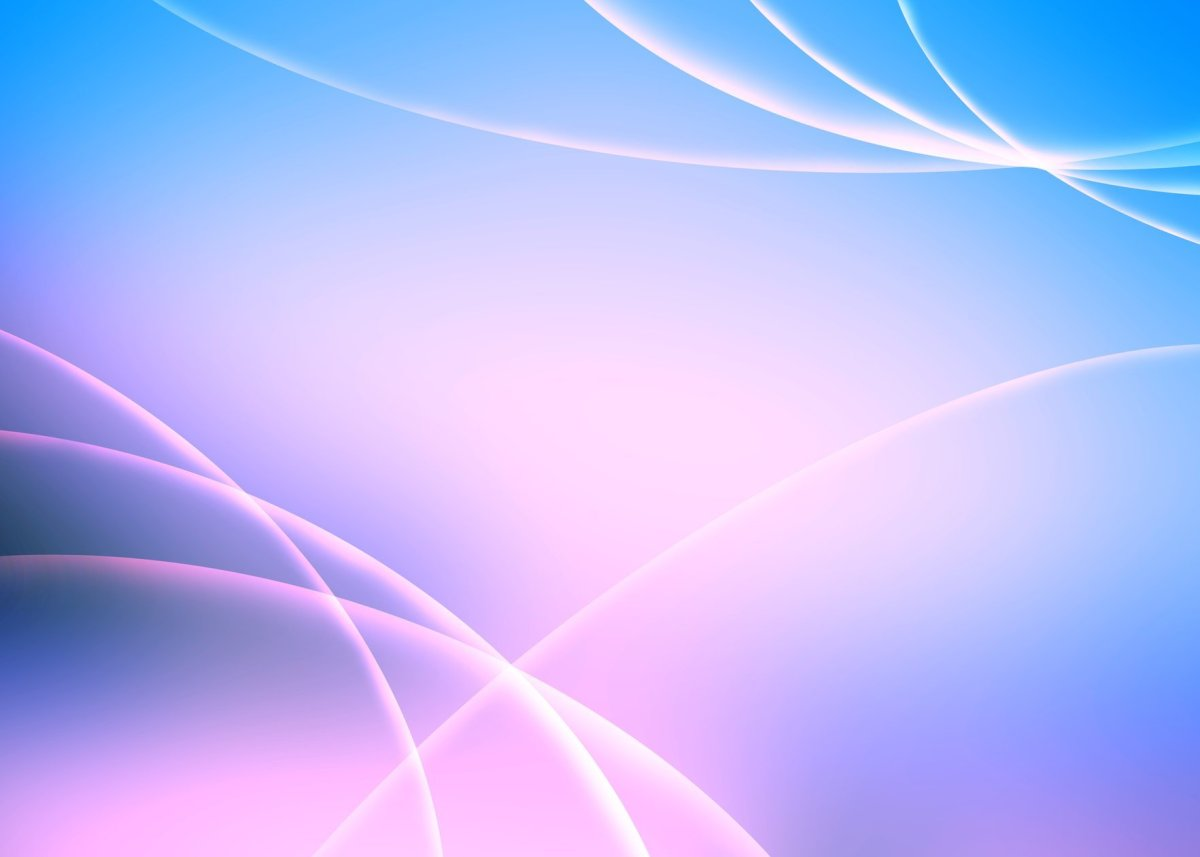 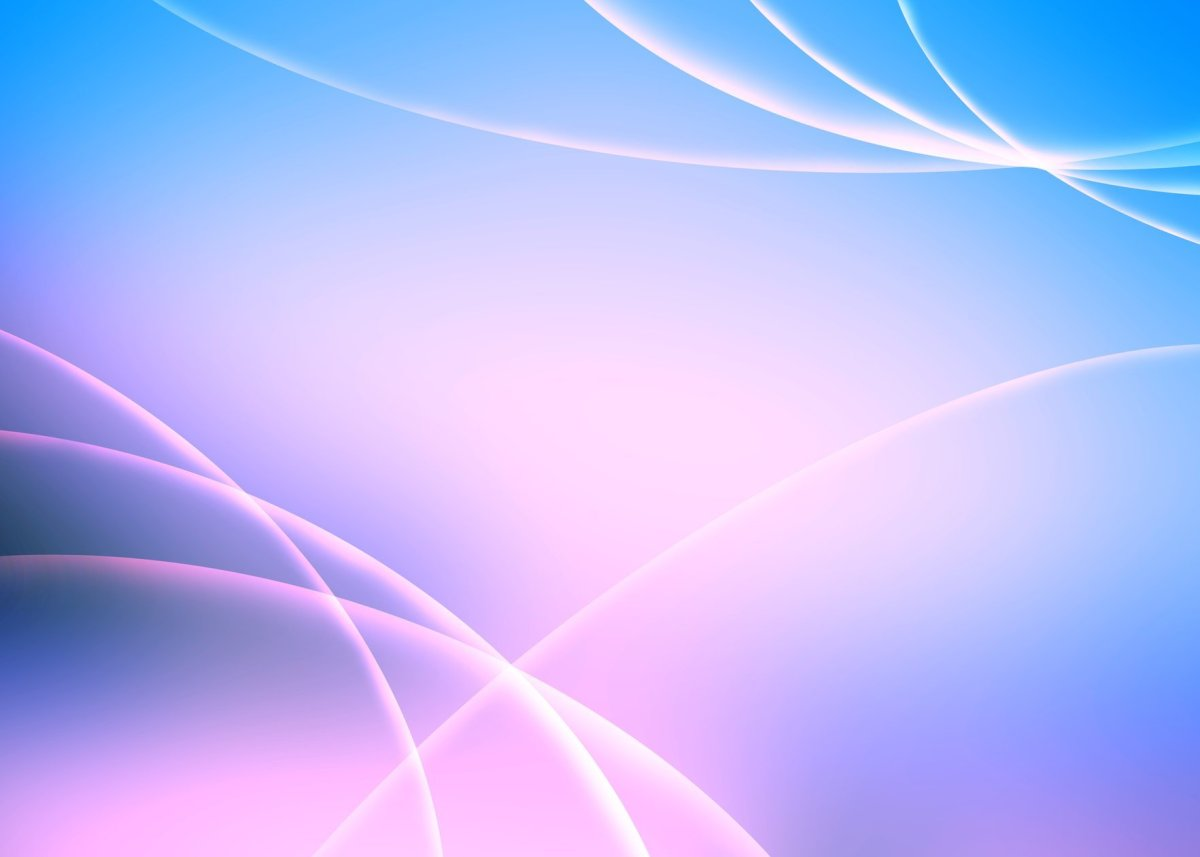 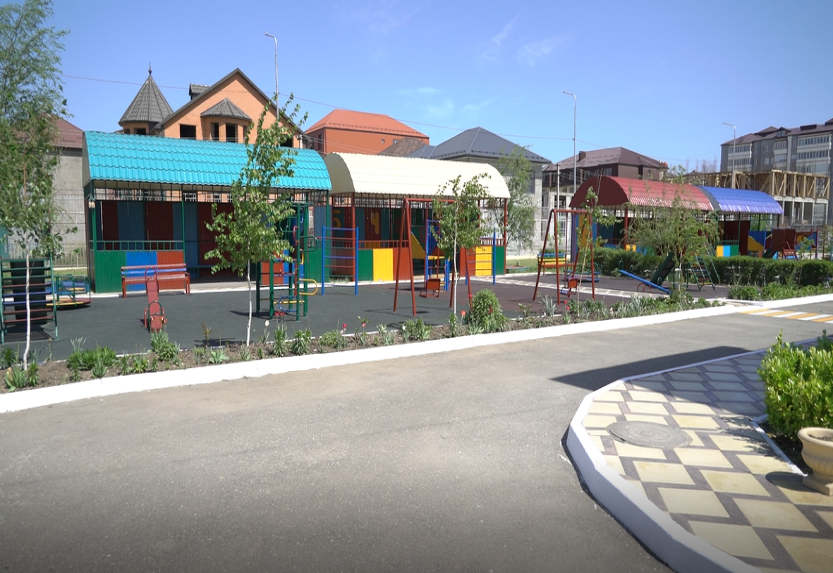 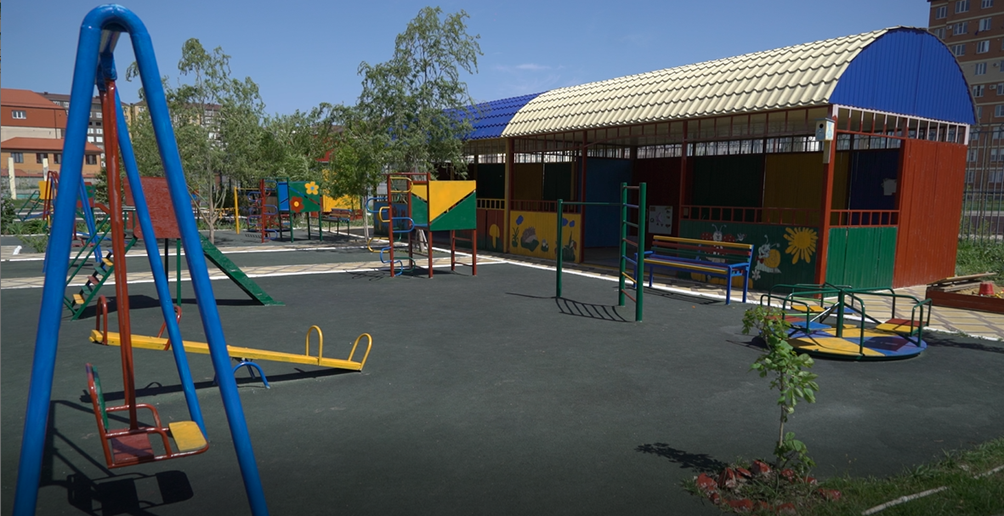 Развивающая предметно-пространственная 
среда на участках детского сада обеспечена материалами, оборудованием и инвентарём, для развития детей в соответствии с особенностями 
каждого возрастного этапа, охраны и укрепления 
их здоровья.
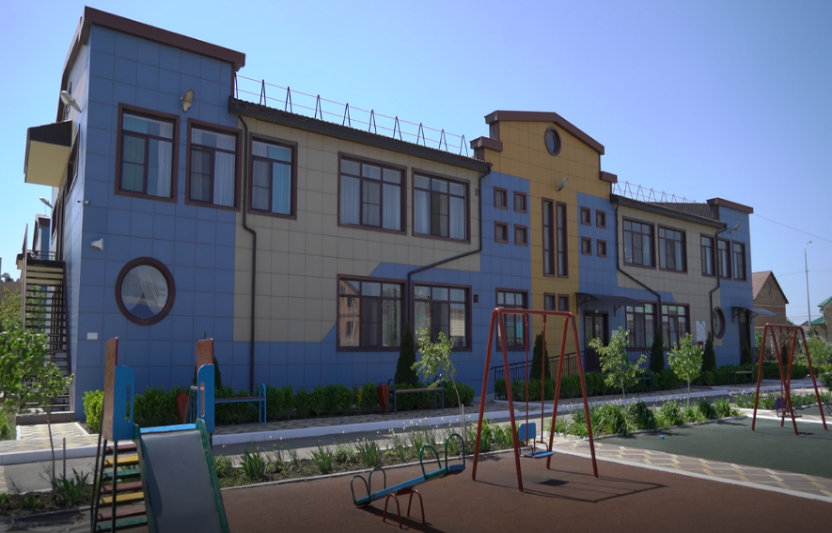 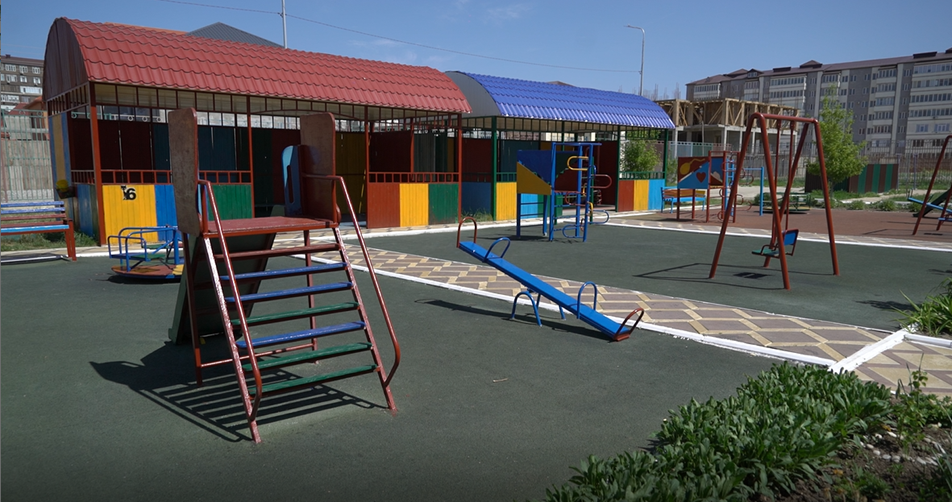 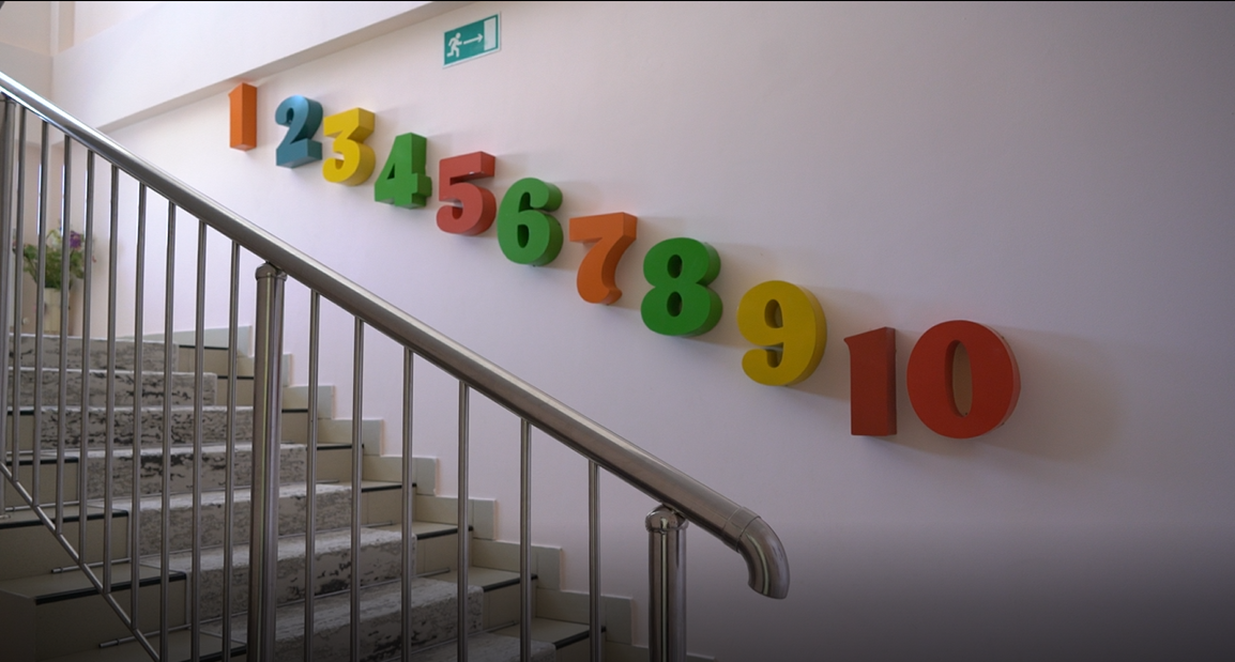 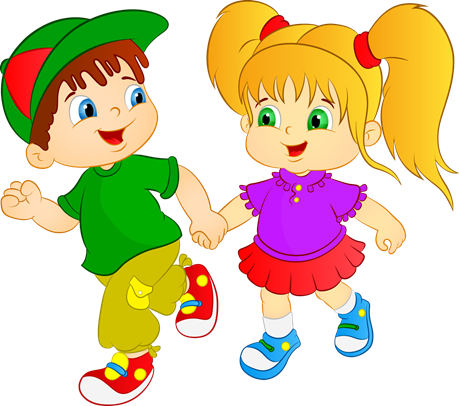 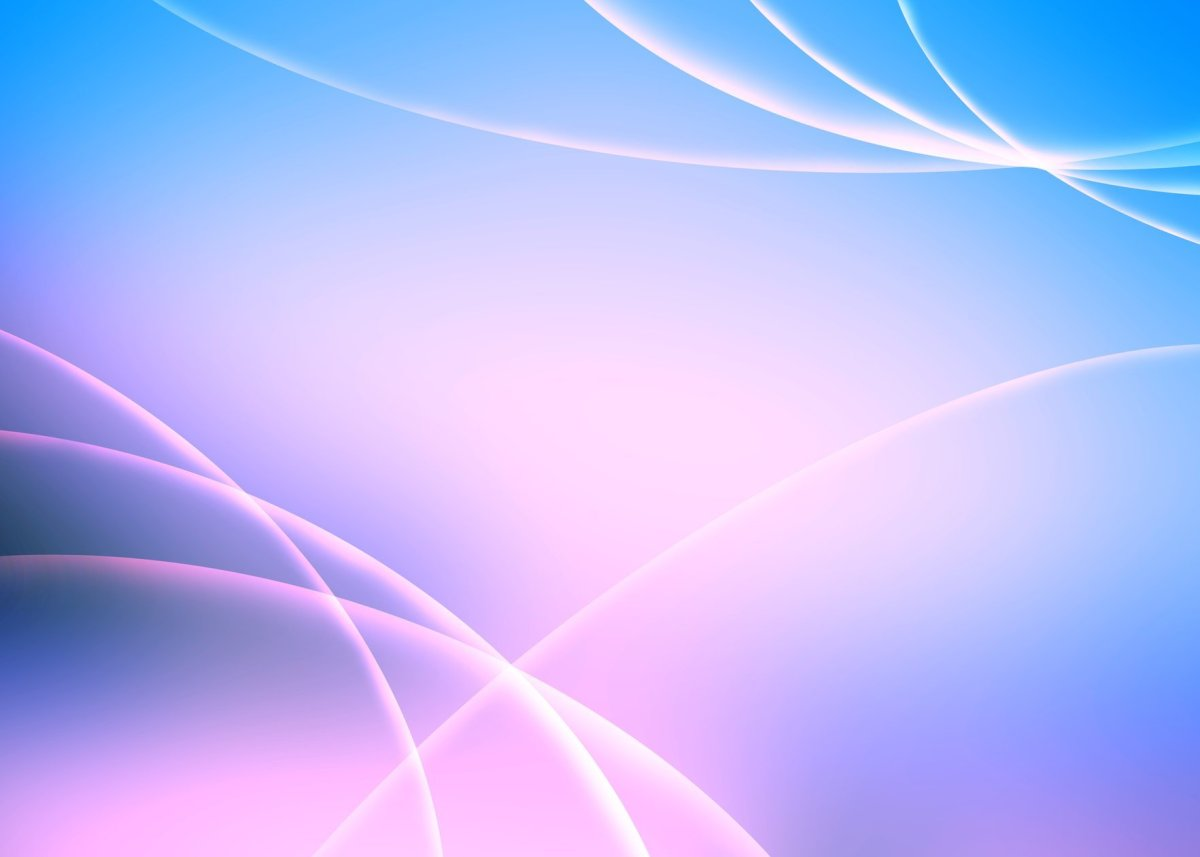 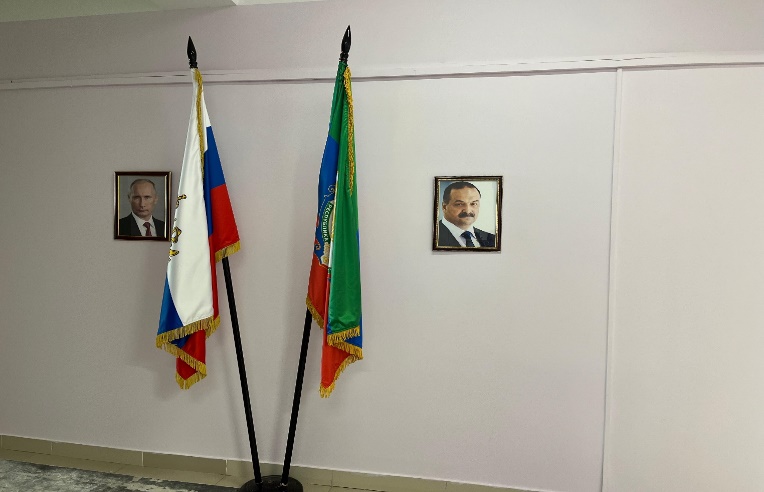 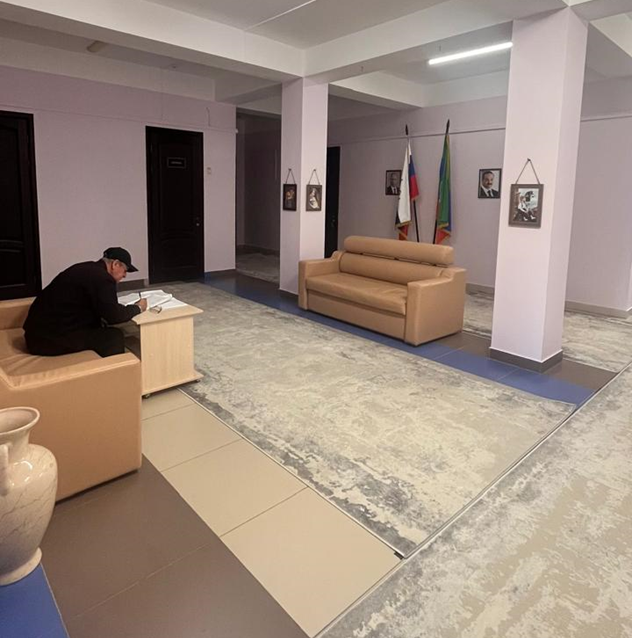 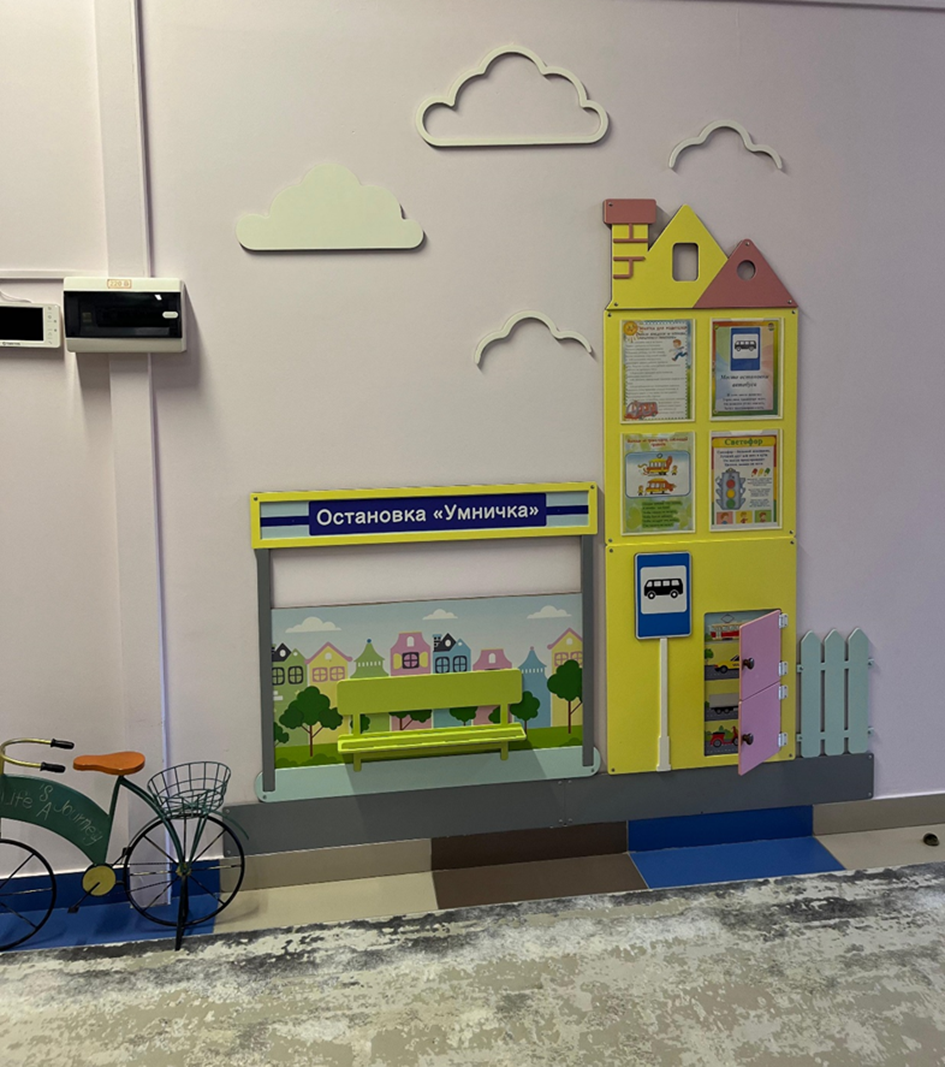 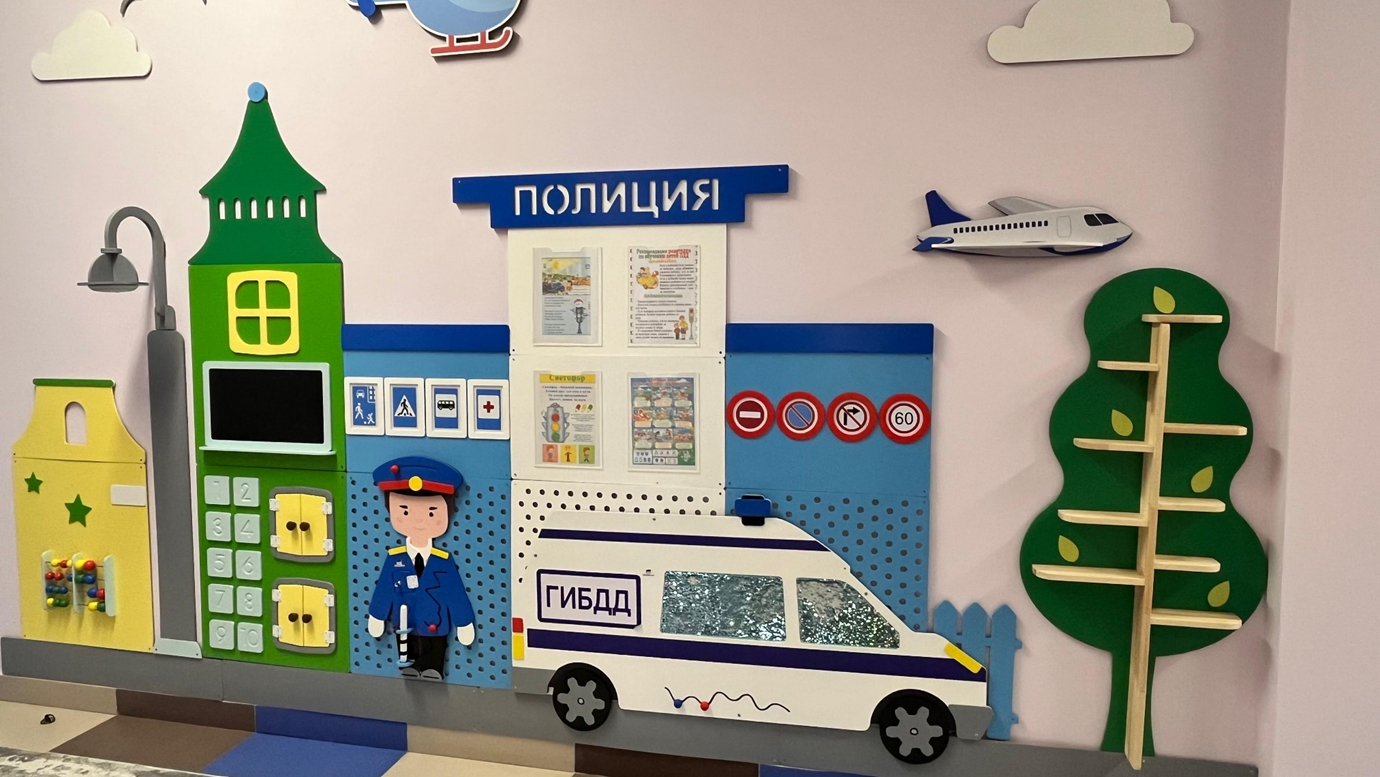 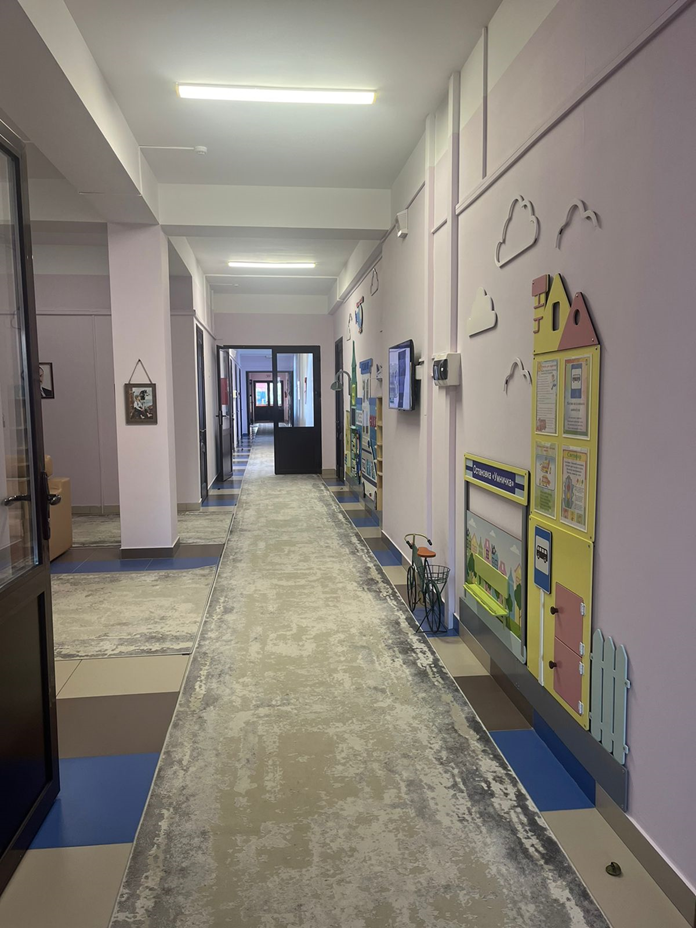 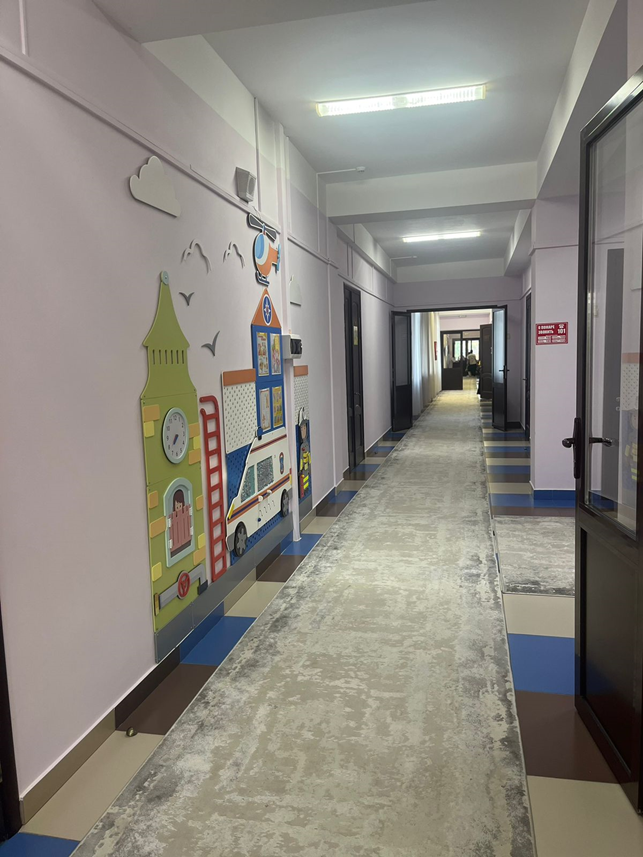 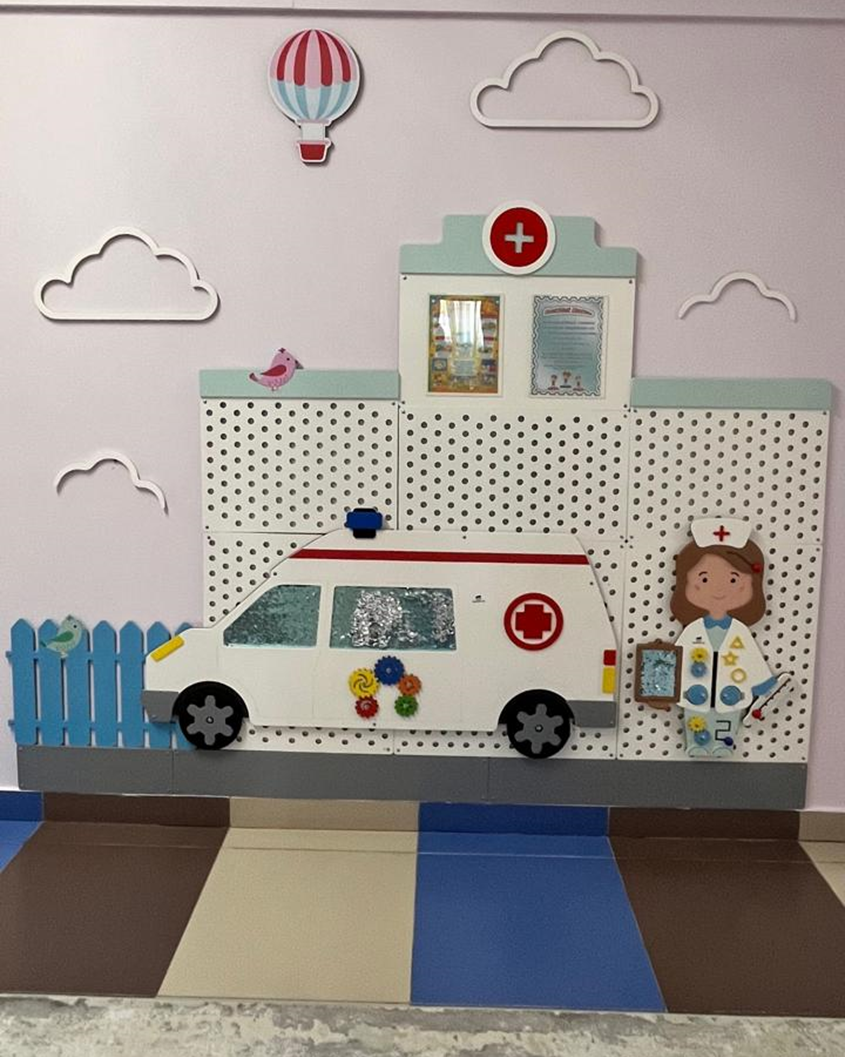 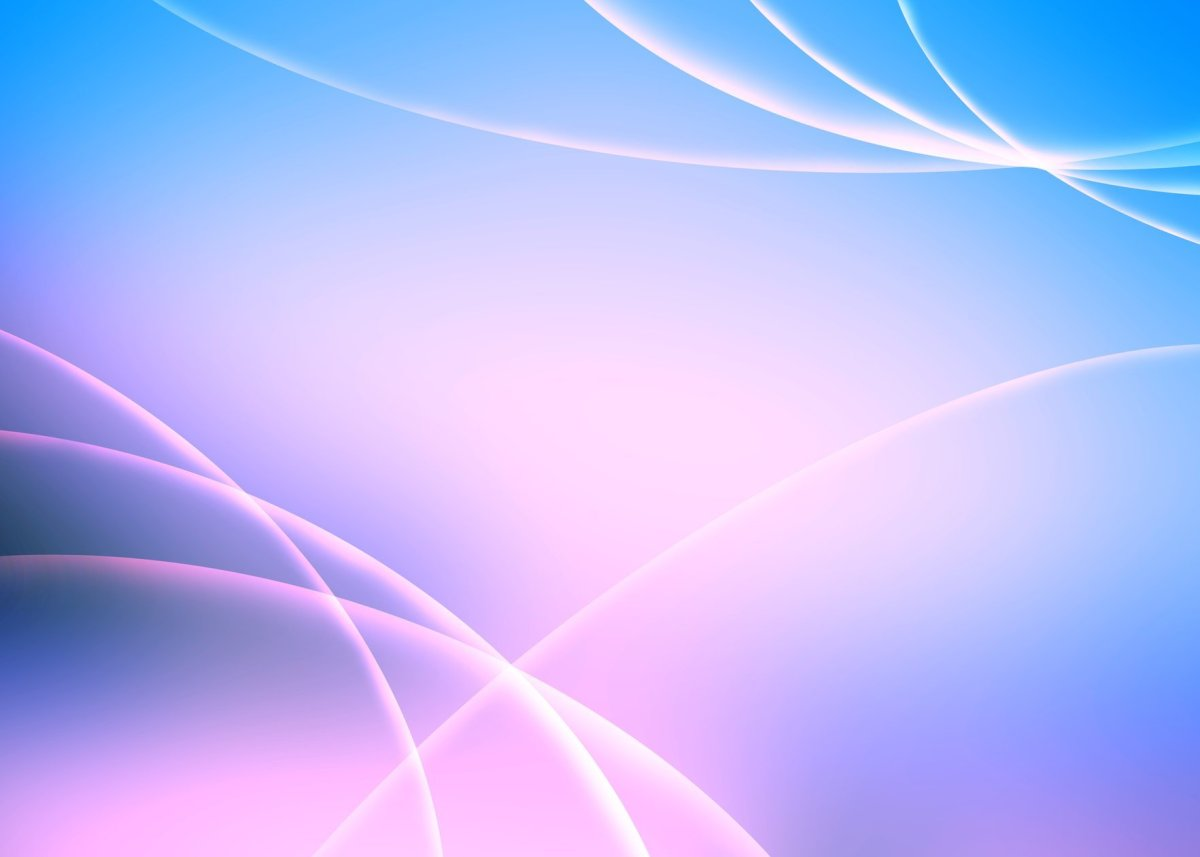 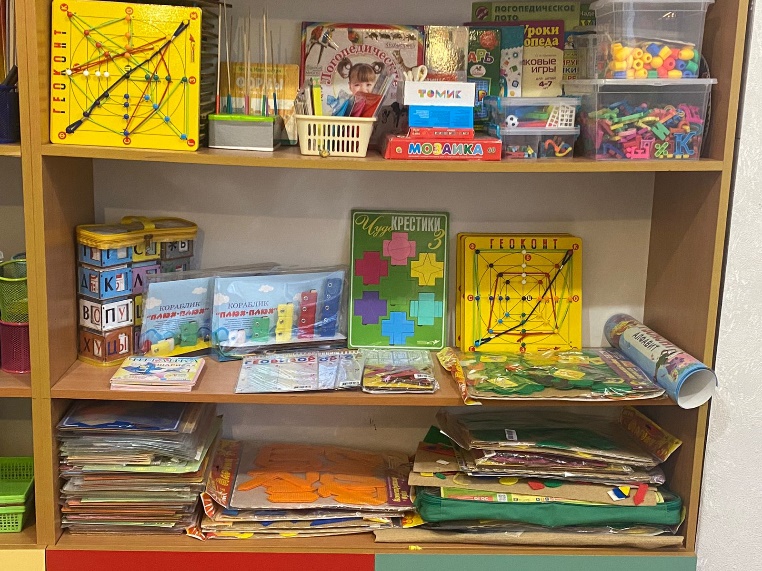 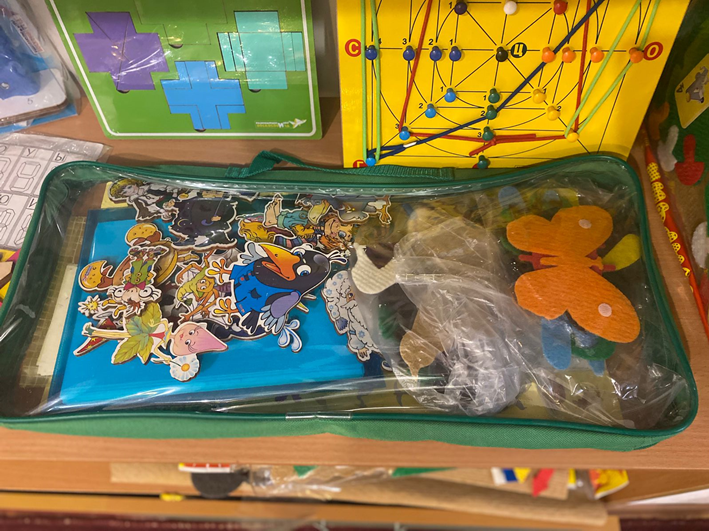 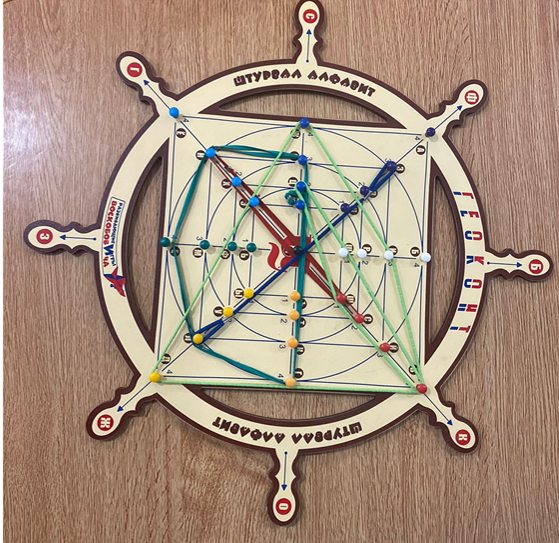 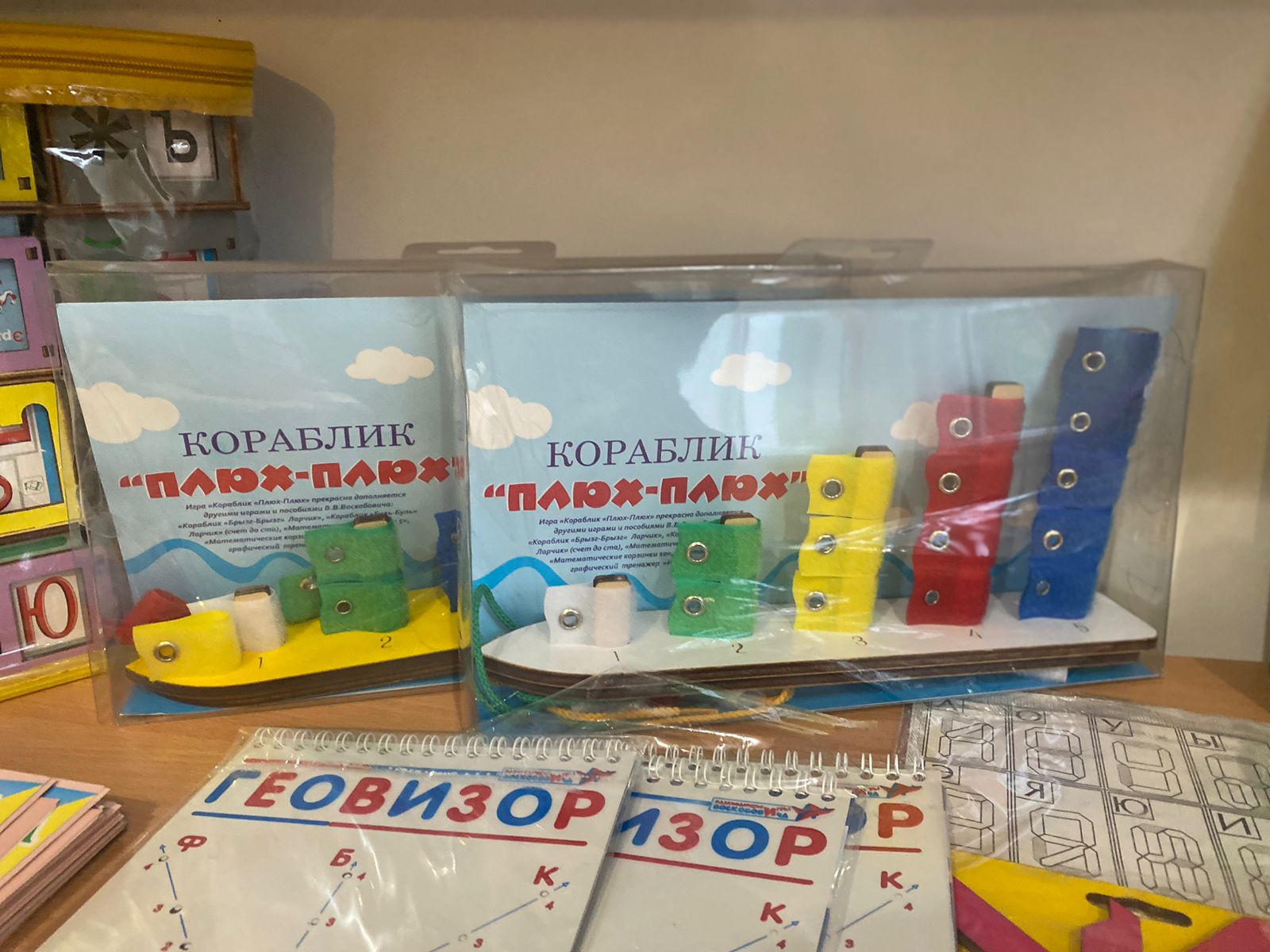 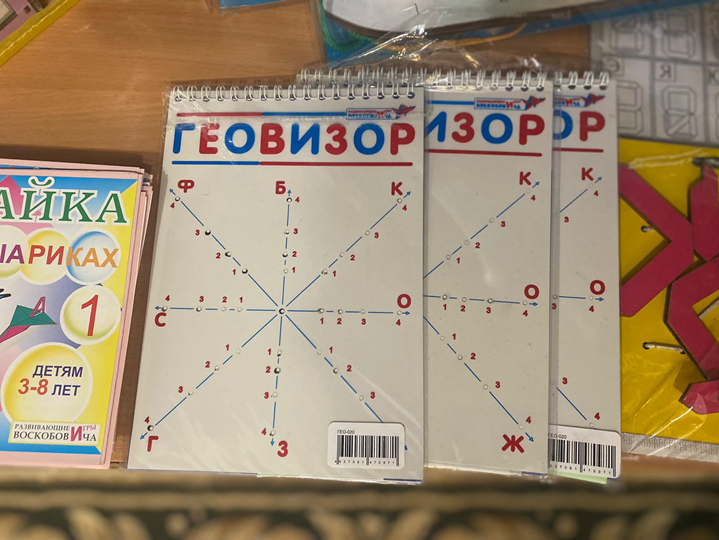 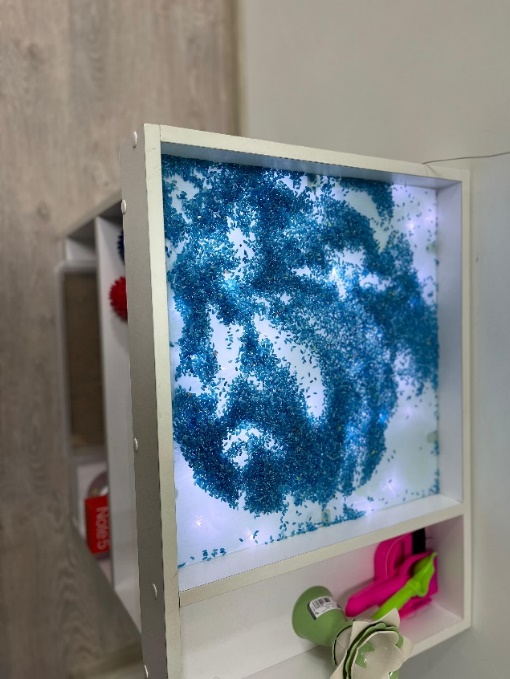 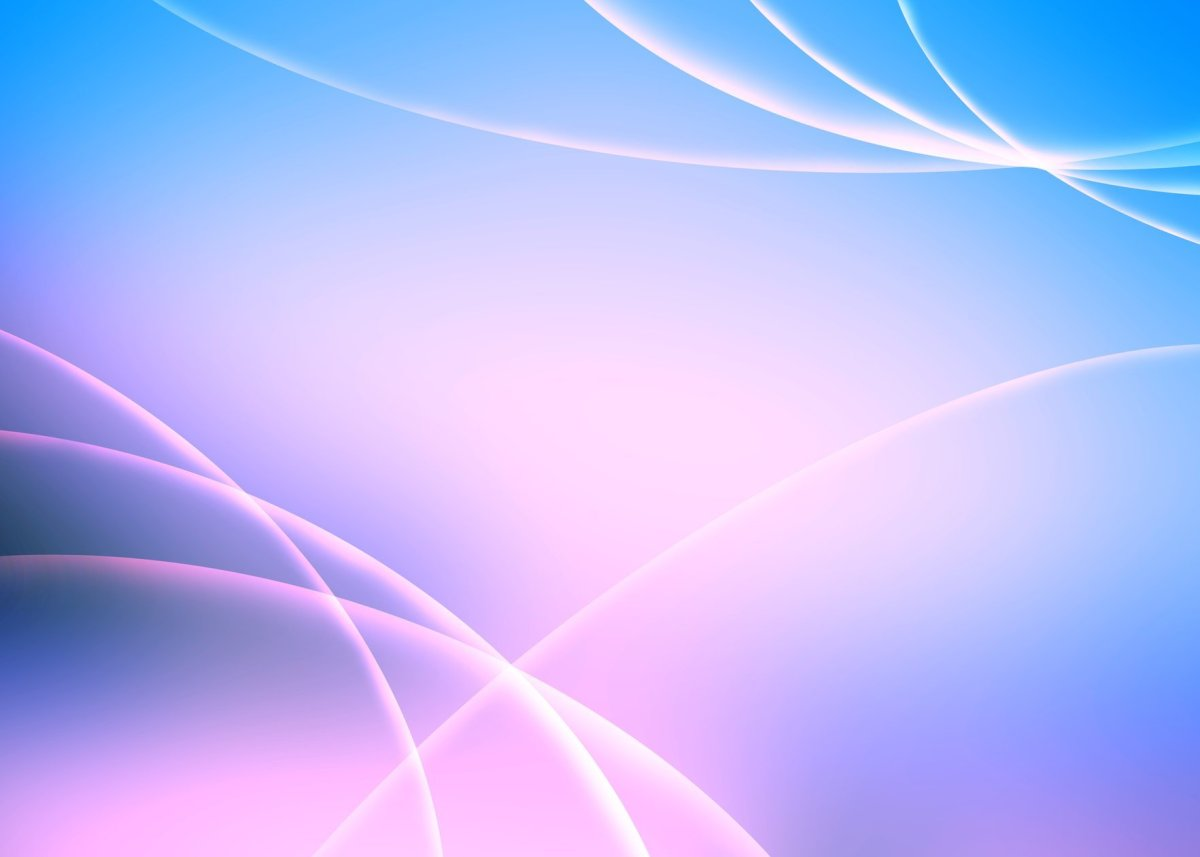 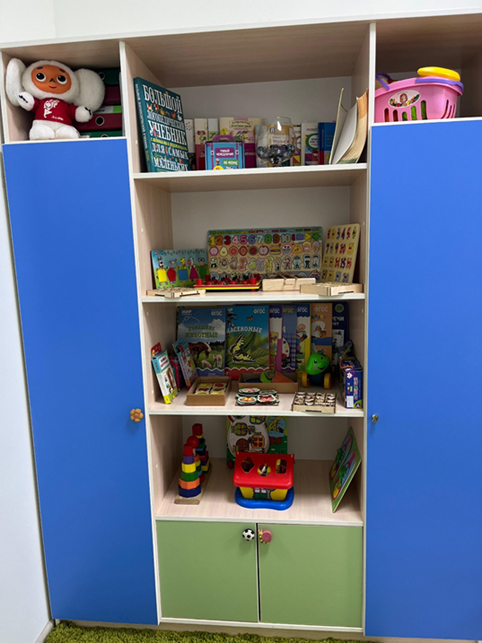 Организация среды логопедического кабинета полностью соответствует требованиям ФГОС.
 Кабинет имеет различные функциональные зоны, оснащён современным логопедическим оборудованием, инновационным  игровым оборудованием, методическими пособиями и литературой.
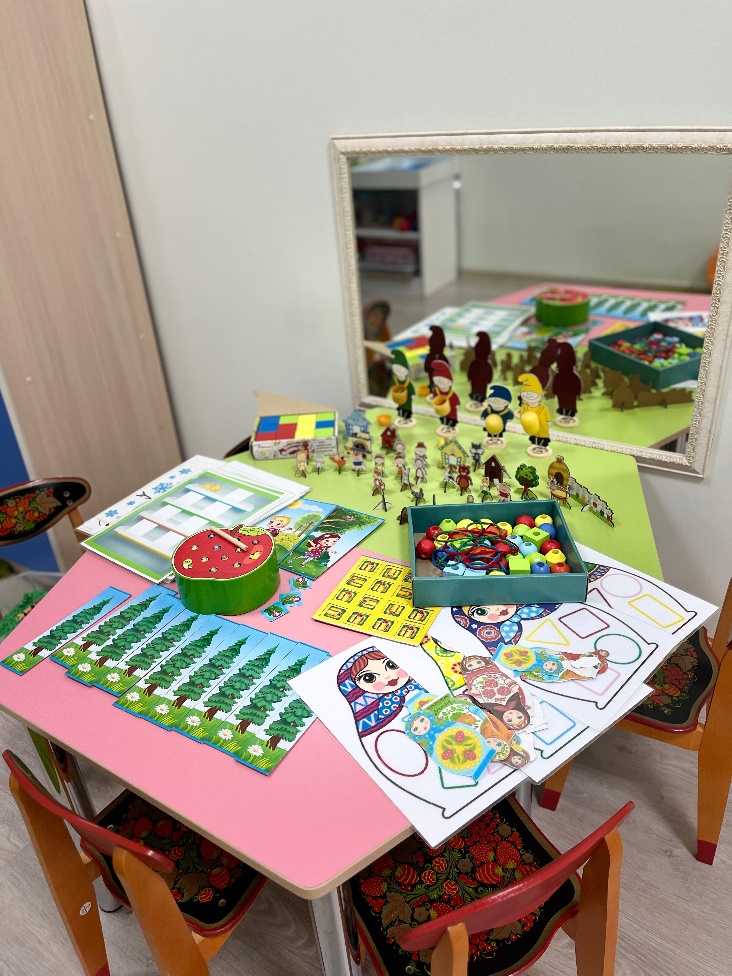 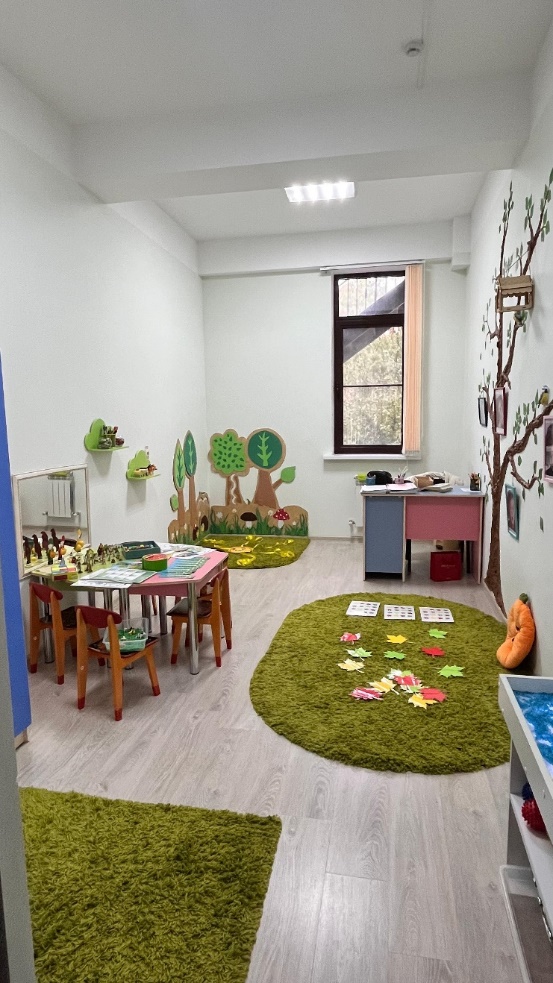 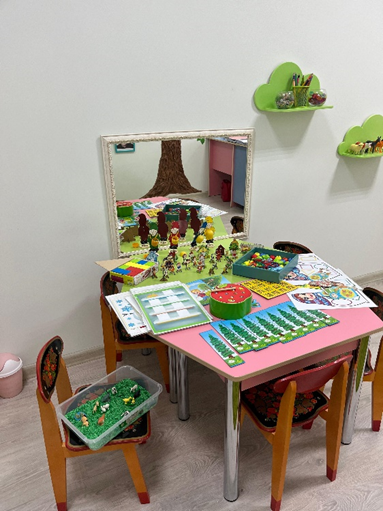 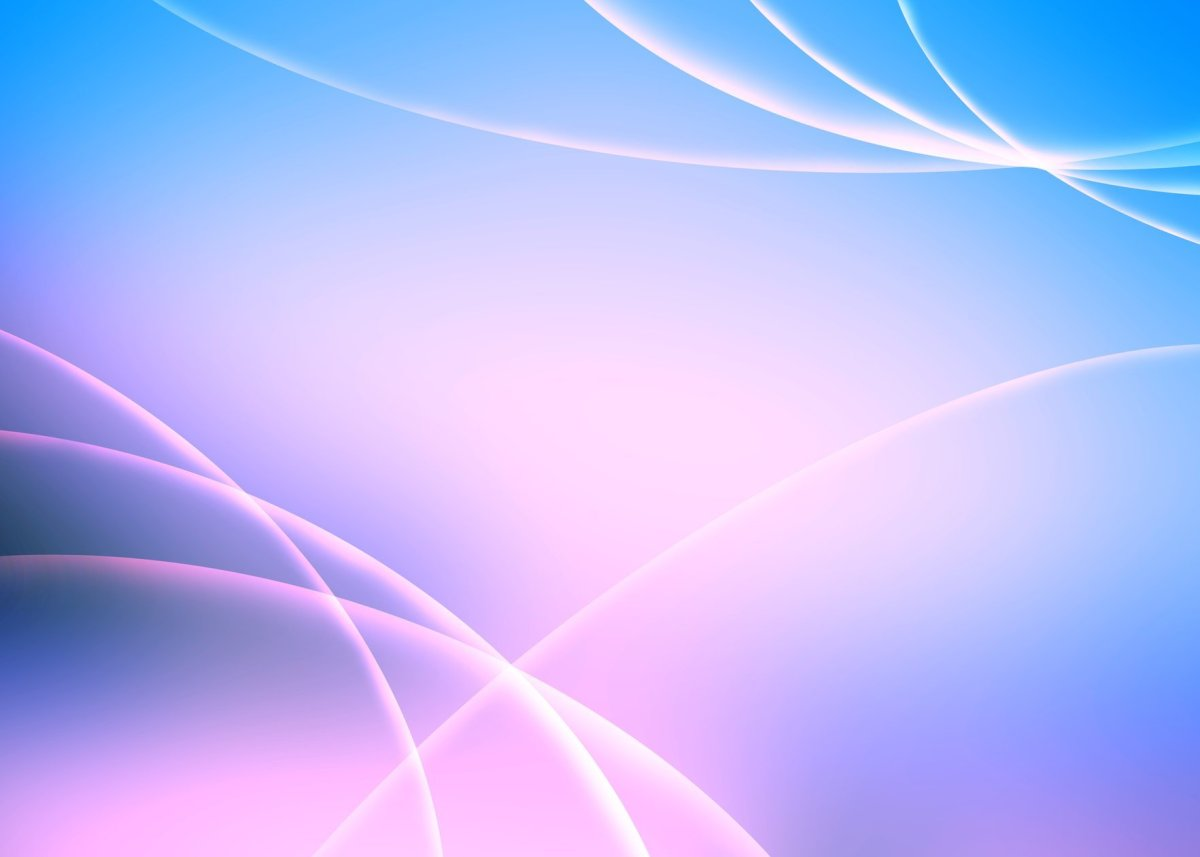 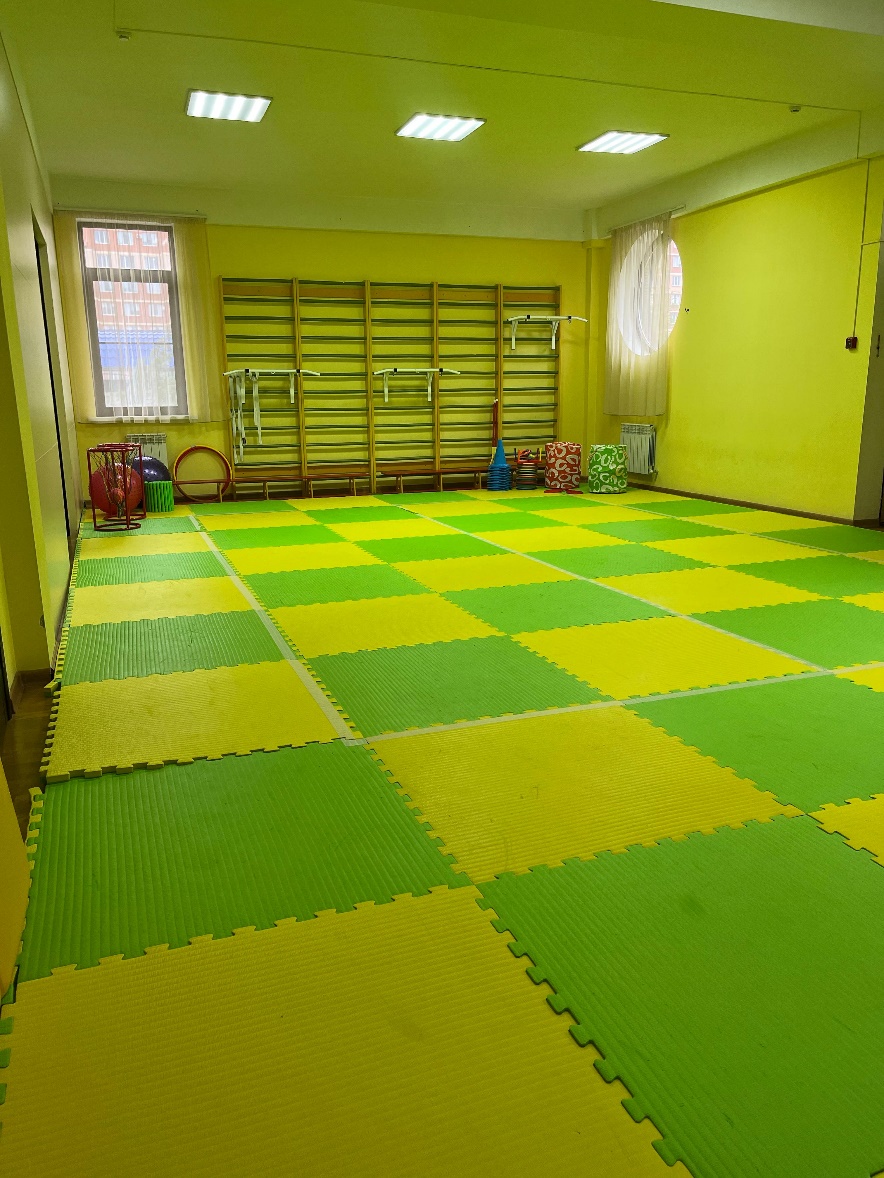 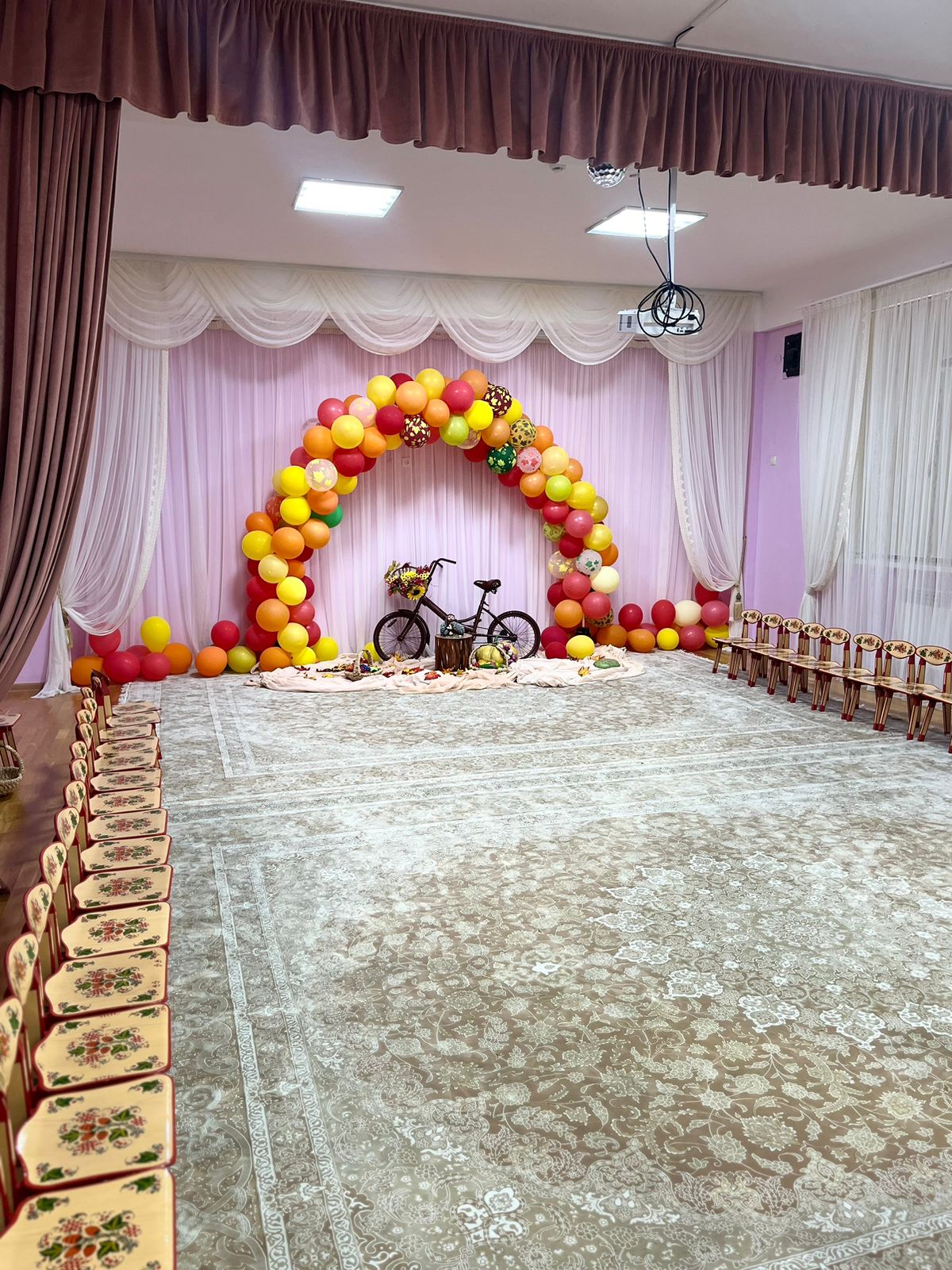 Развивающая предметно-пространственная среда физкультурного зала в нашем детском саду содержательно-насыщенная, трансформируемая, полифункциональная, вариативная, доступная и безопасная.
Развивающая  предметно-пространственная среда музыкального зала является частьюцелостной образовательной среды ДОУ. Внашем ДОО РППС обладает свойствами открытой системы и выполняет образовательную, развивающую, воспитывающую и стимулирующую функции.
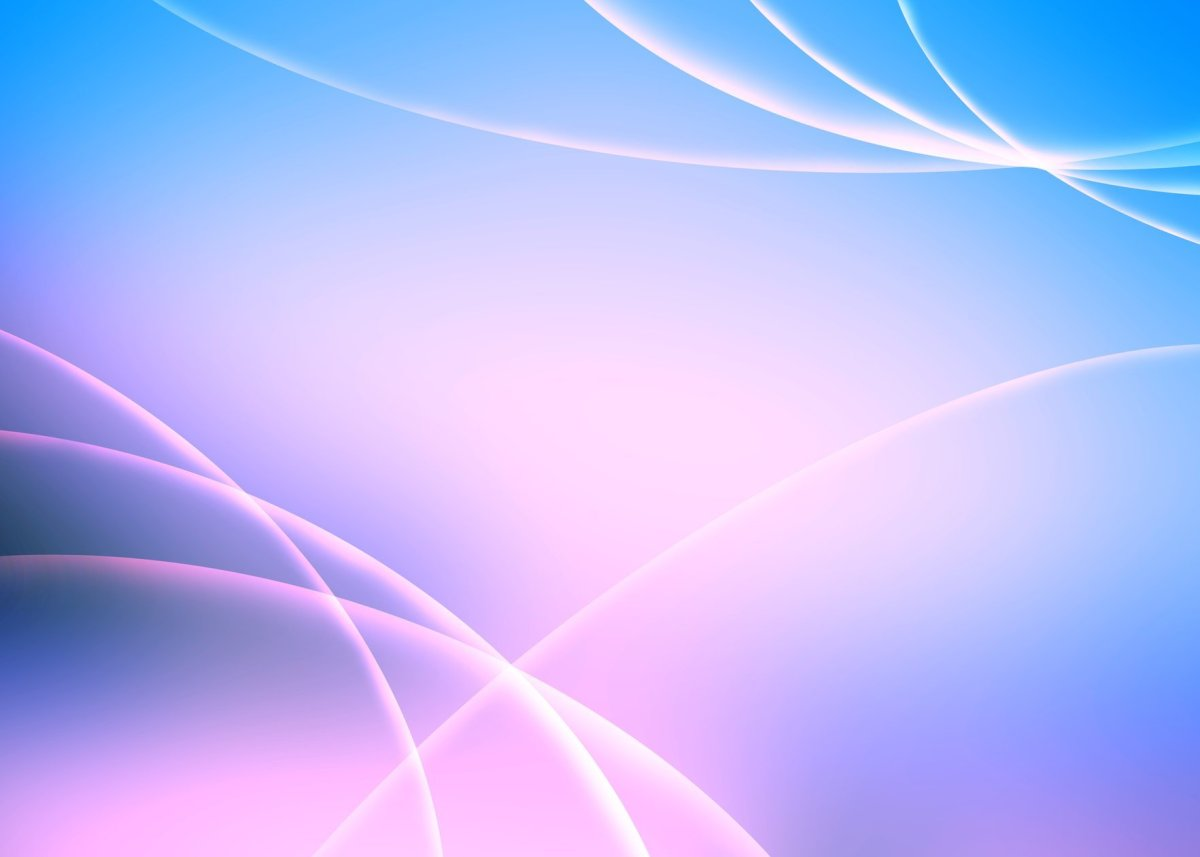 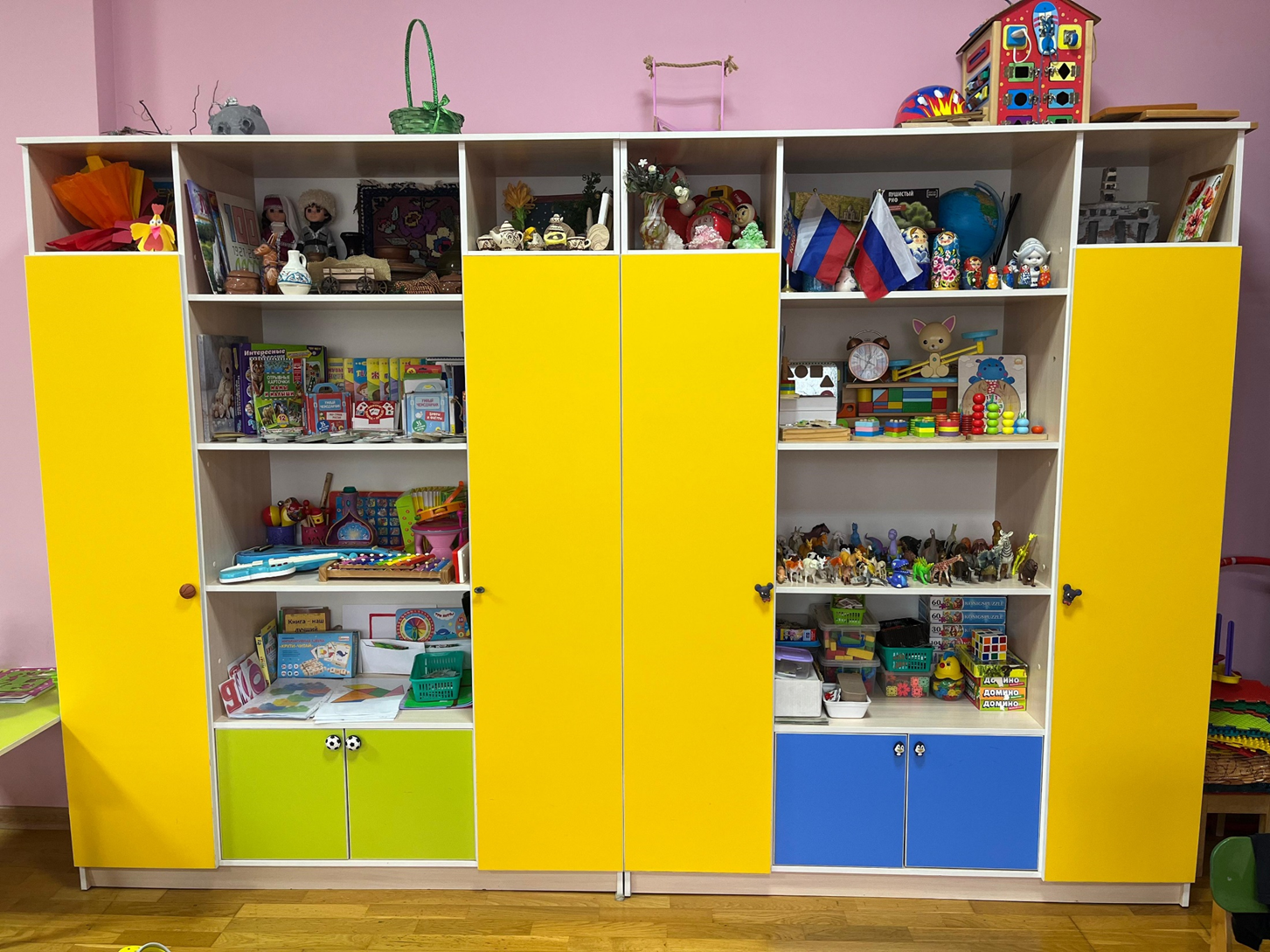 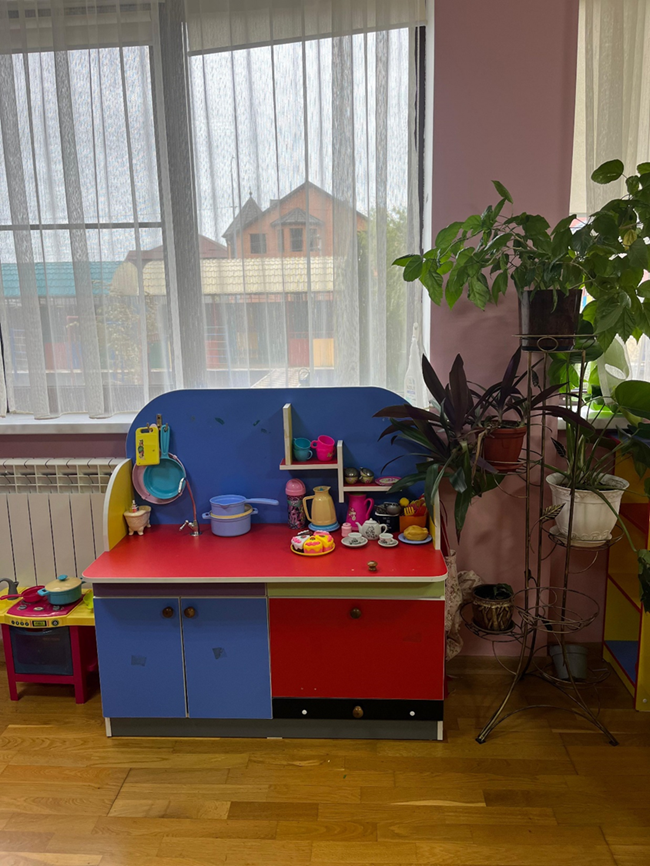 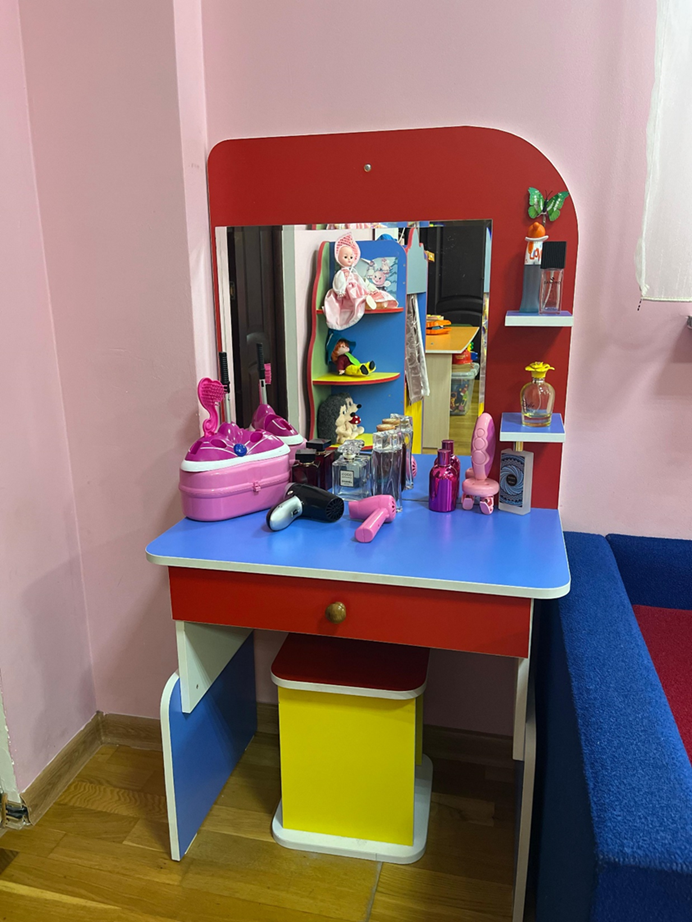 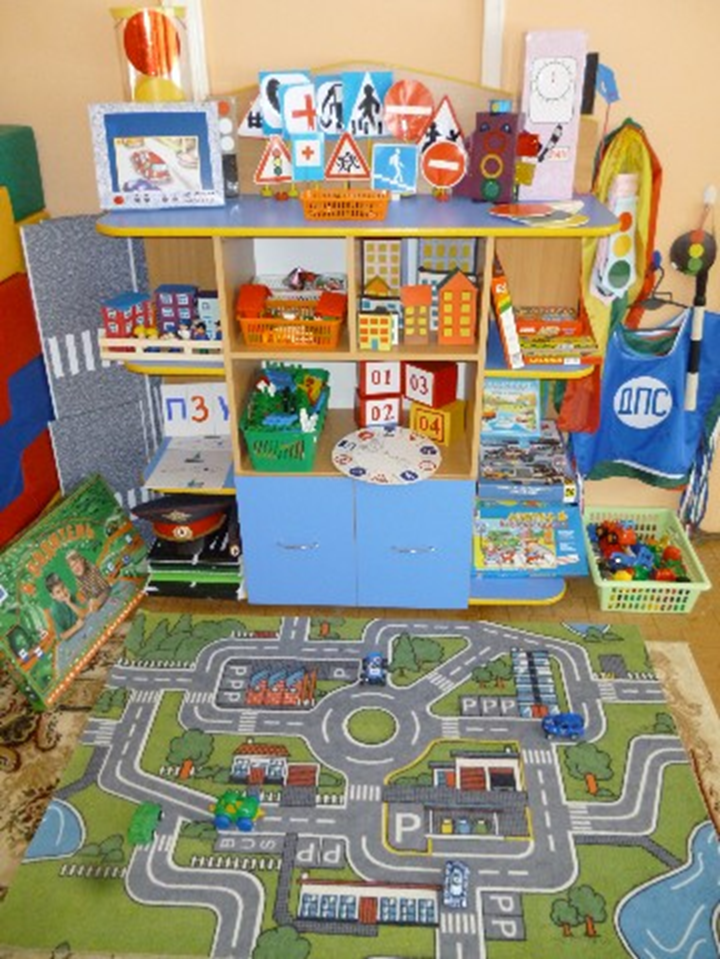 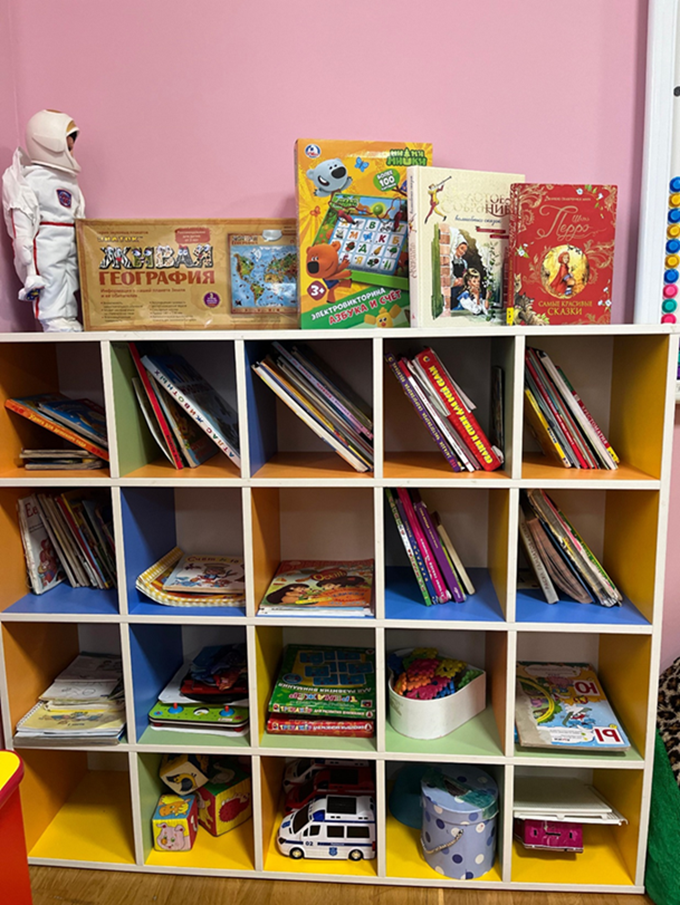 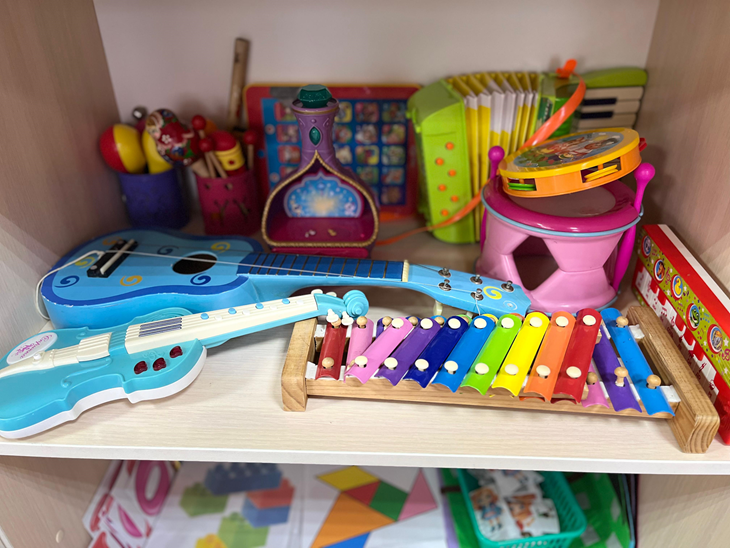 Развивающая предметно-пространственная среда  в нашем детском саду является  основой для организации увлекательной, содержательной жизни и разностороннего развития каждого ребенка, средством формирования личности ребенка и является источником его знаний и социального опыта.
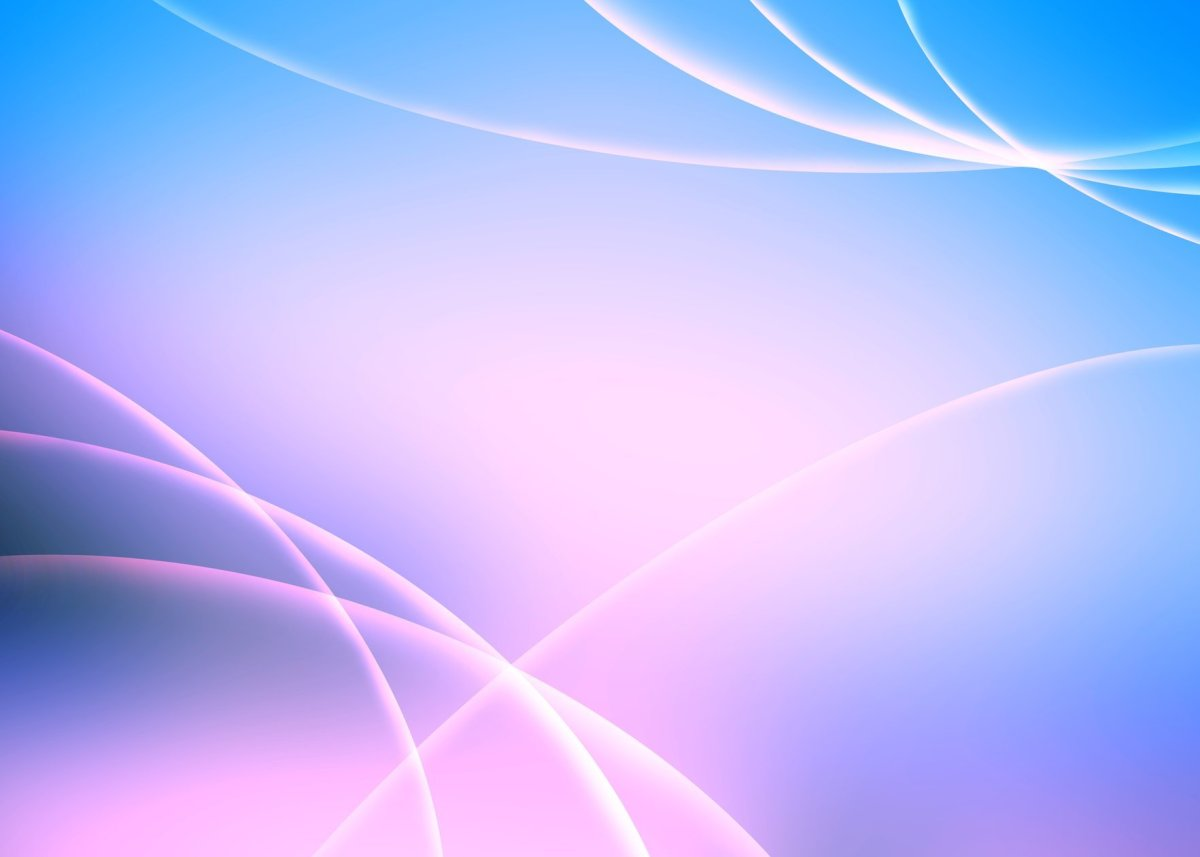 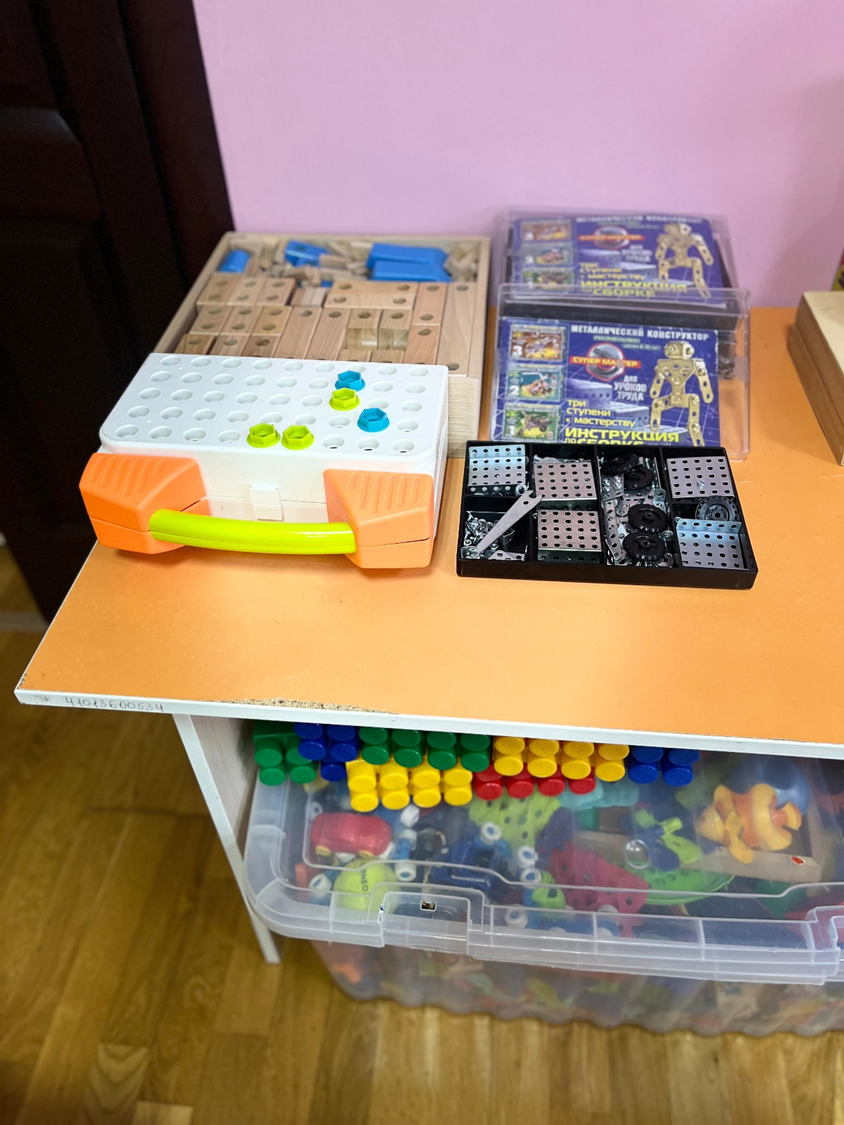 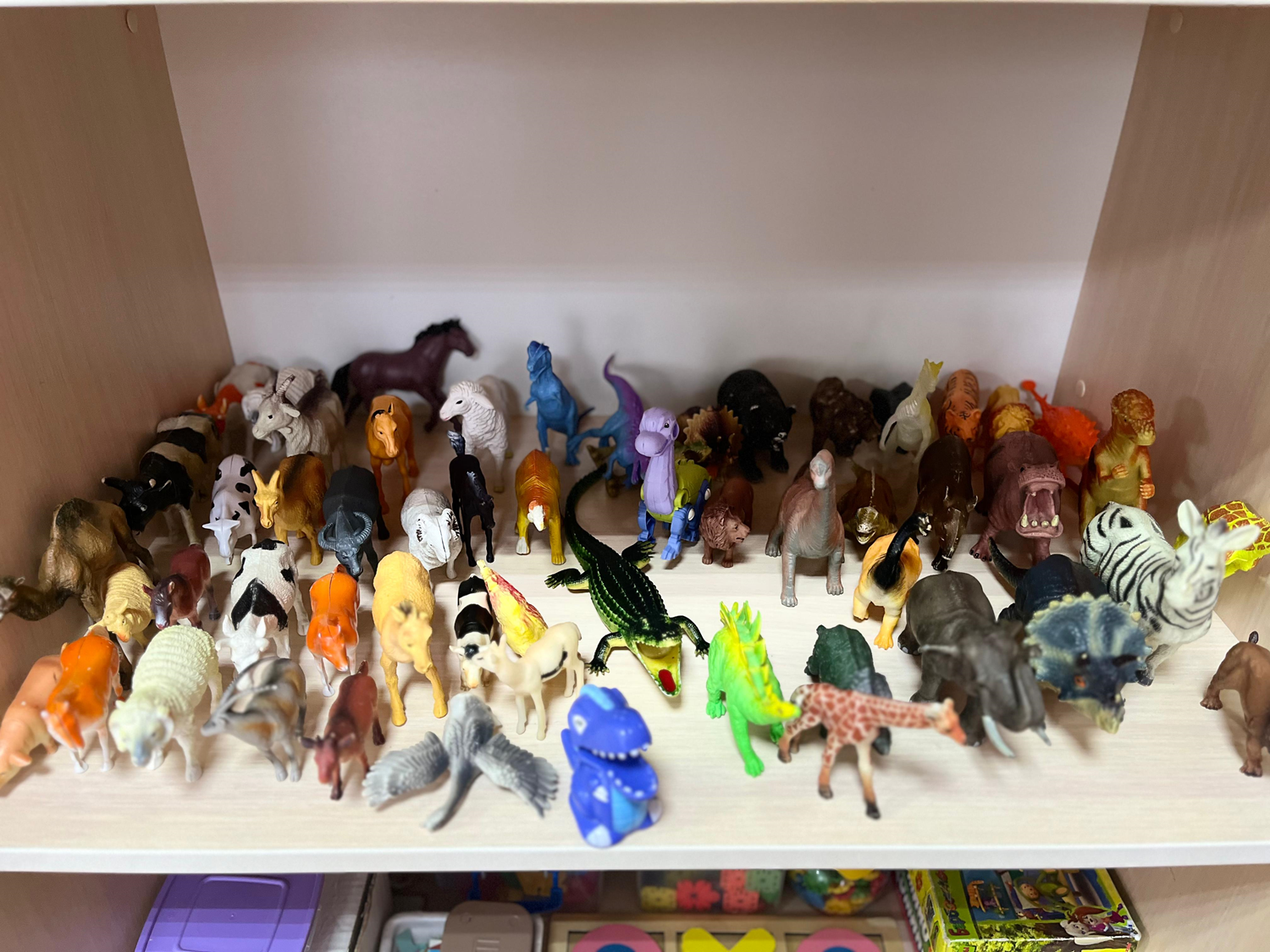 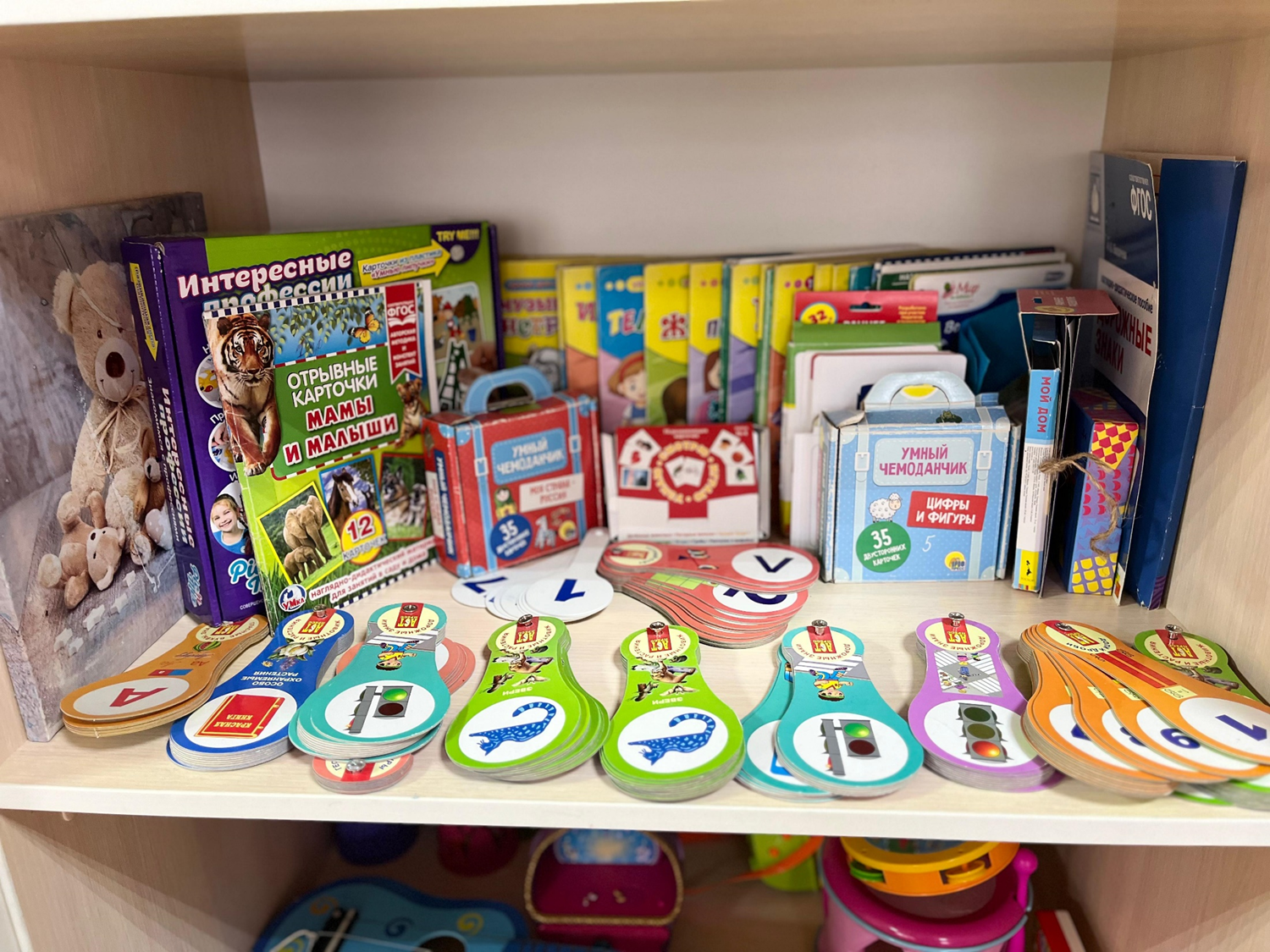 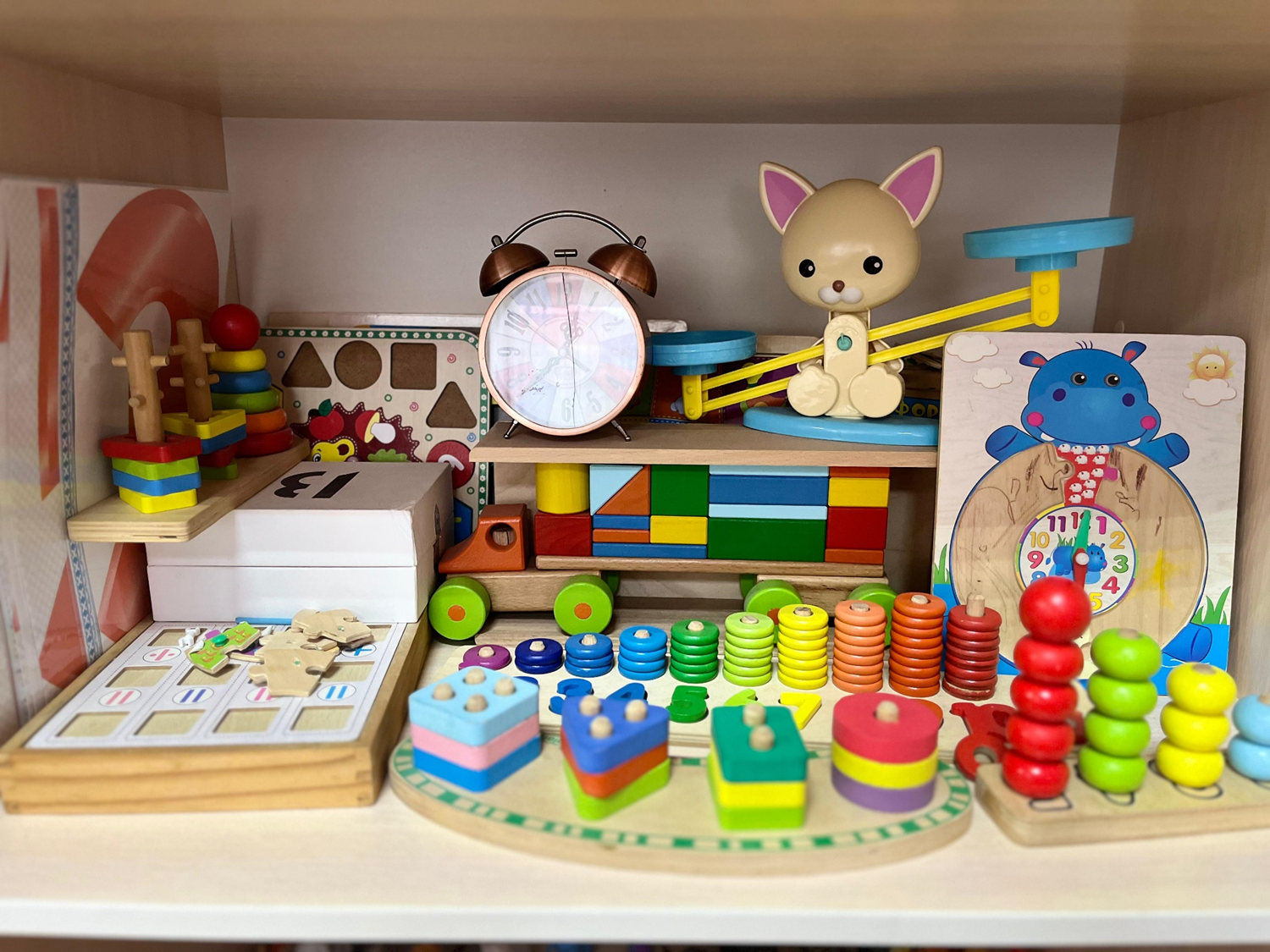 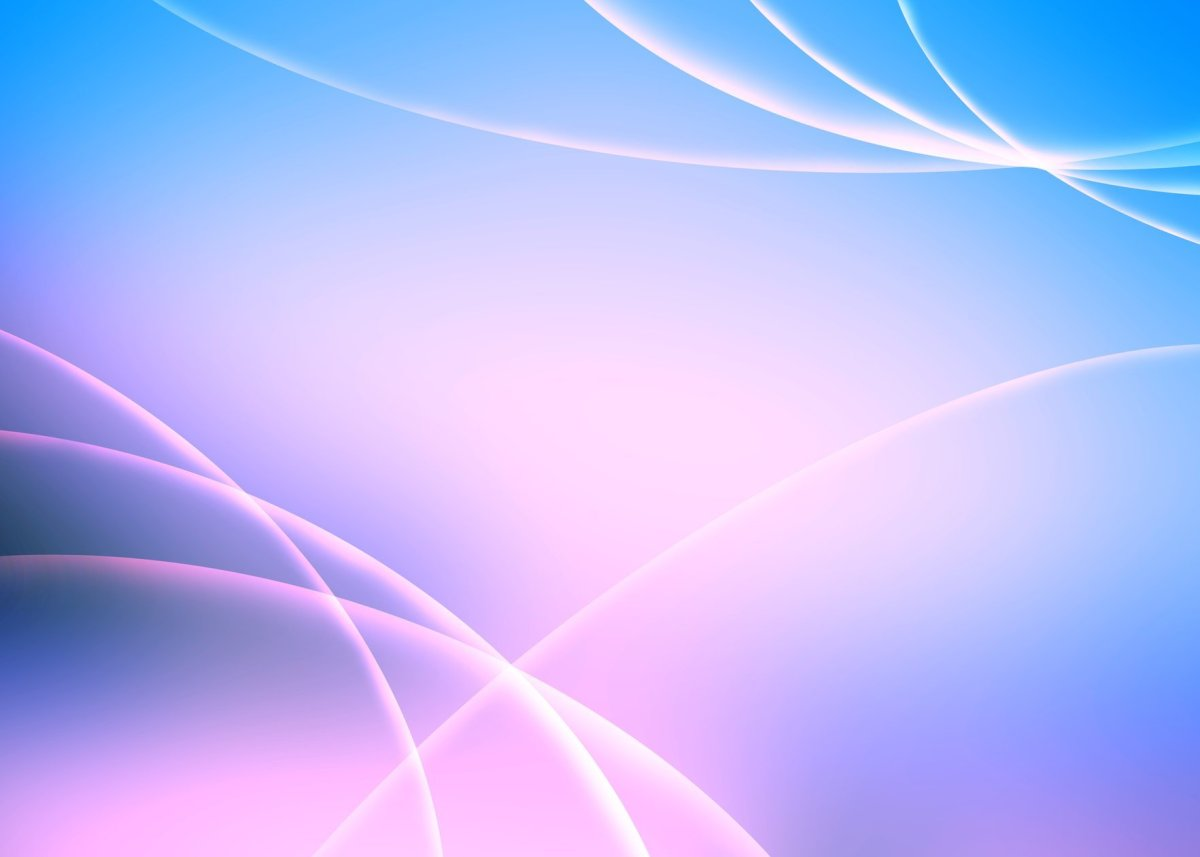 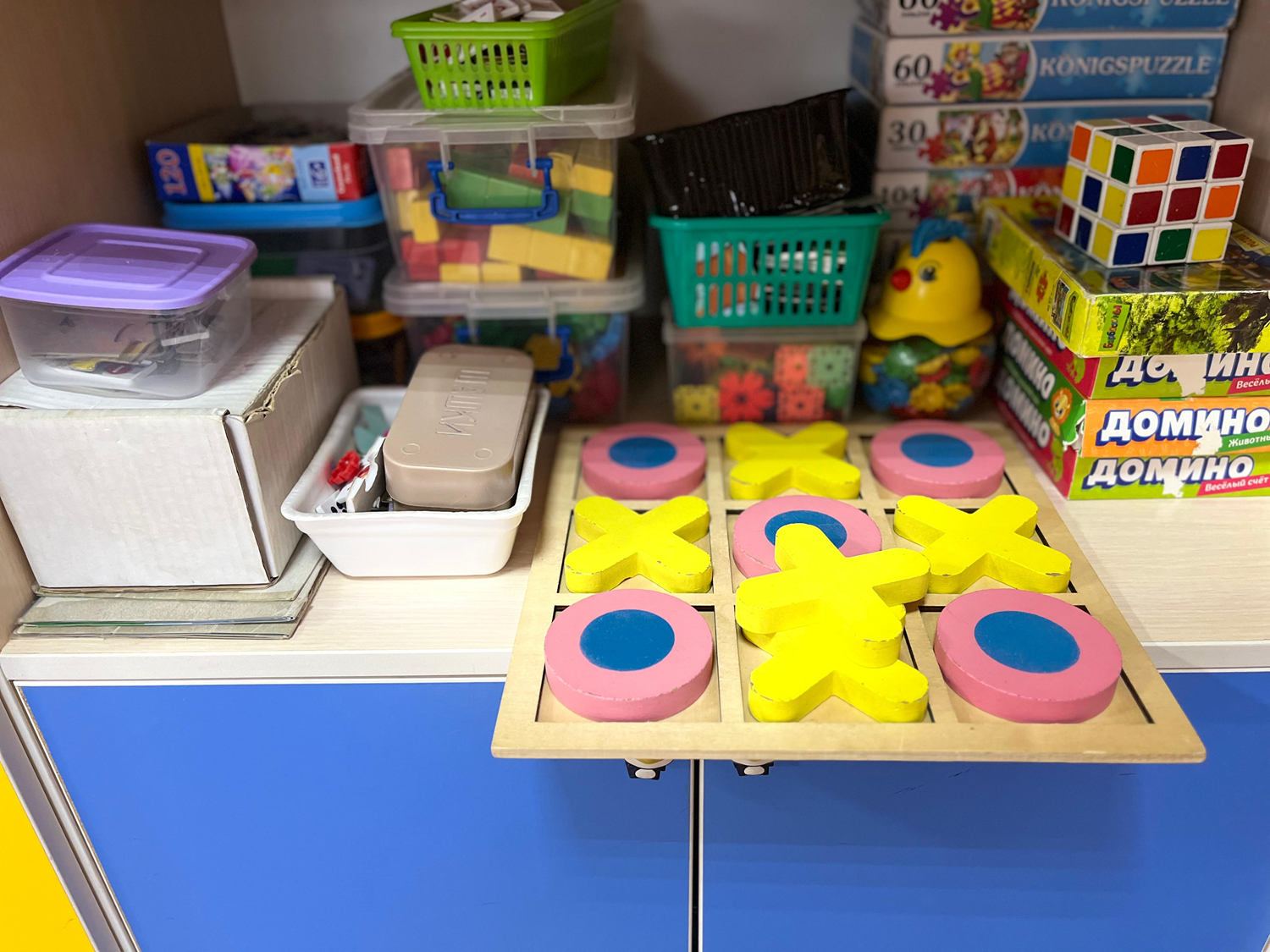 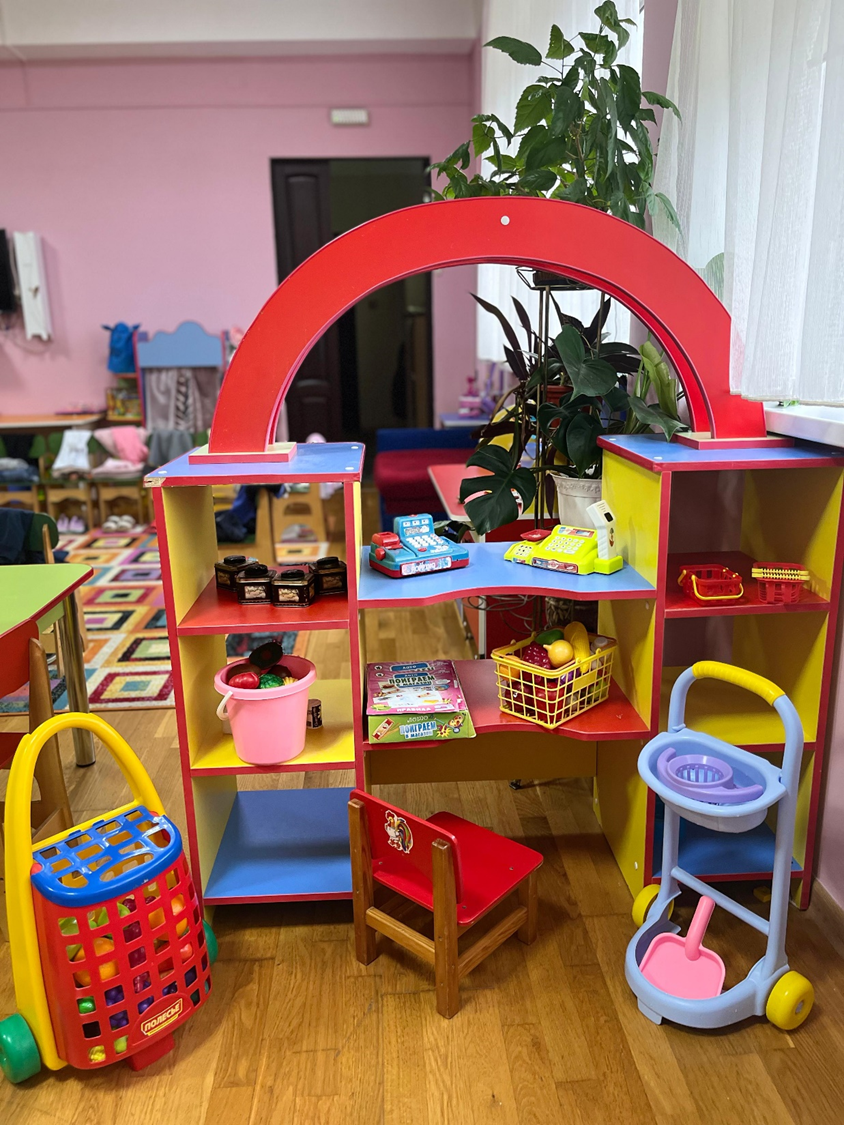 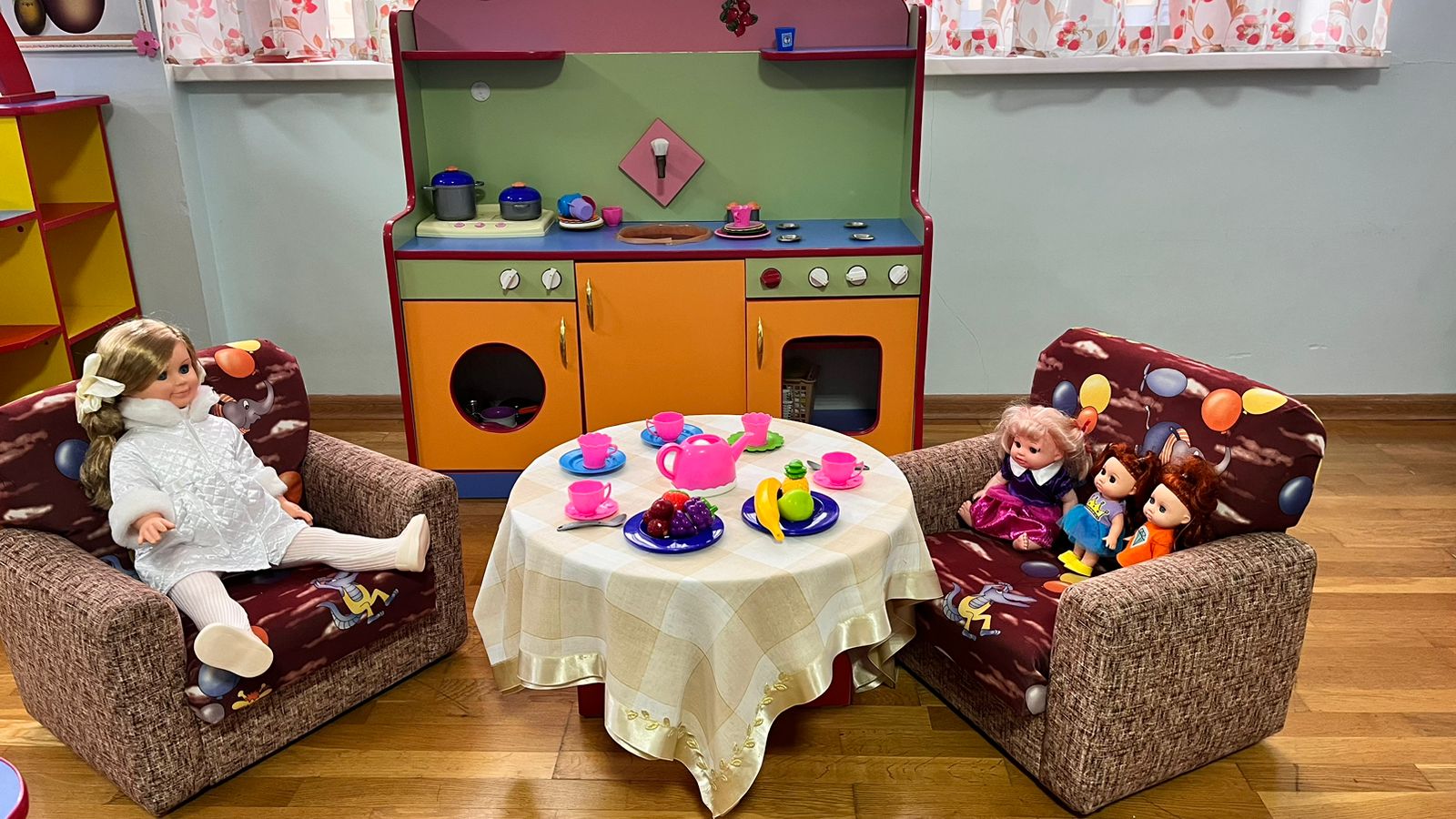